Chào mừng thầy cô và các em 
đến với môn Tiếng Việt
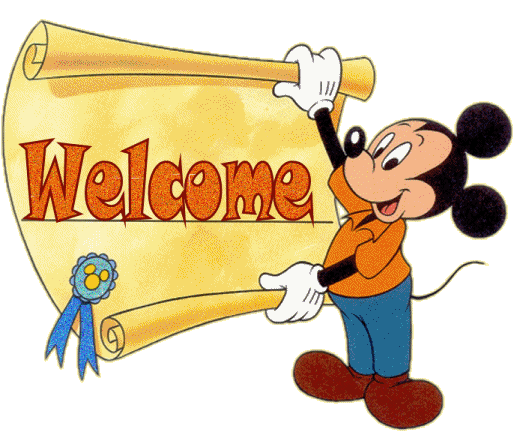 1. Ôn và khởi động
Bản quyền thuộc về: FB Hương Thảo - https://www.facebook.com/huongthaoGADT/
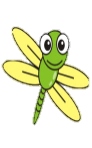 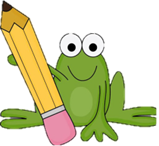 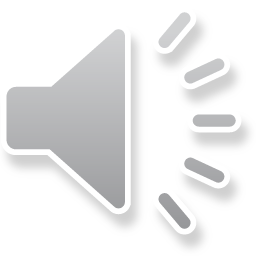 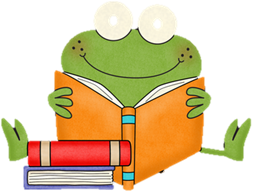 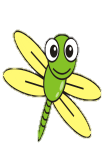 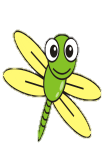 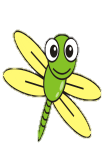 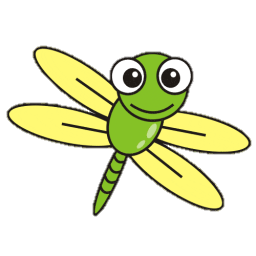 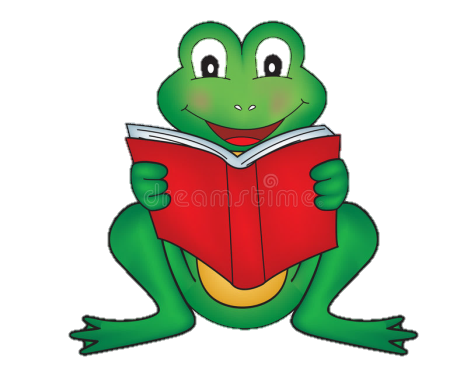 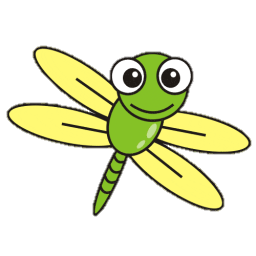 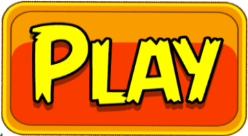 [Speaker Notes: Bài giảng được thiết kế bởi: Hương Thảo  - 0965-407-598]
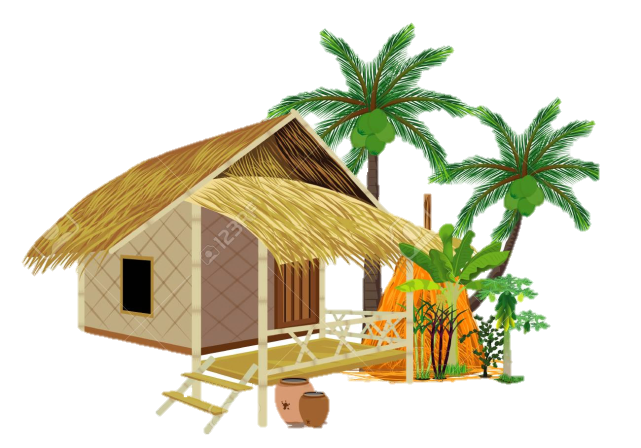 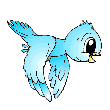 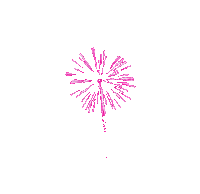 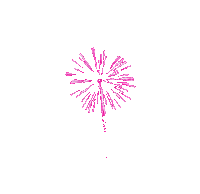 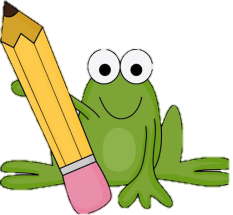 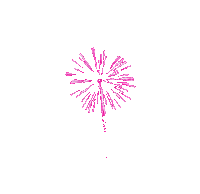 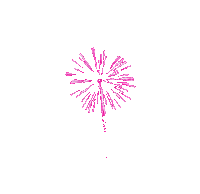 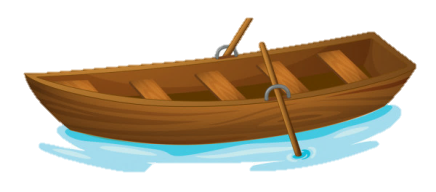 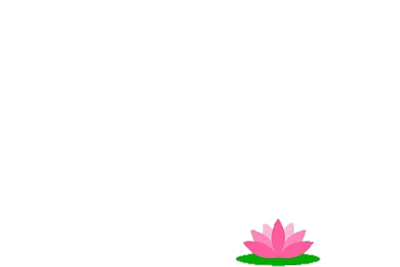 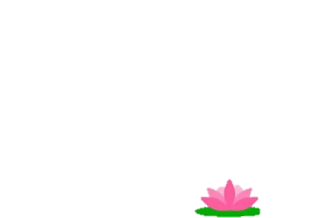 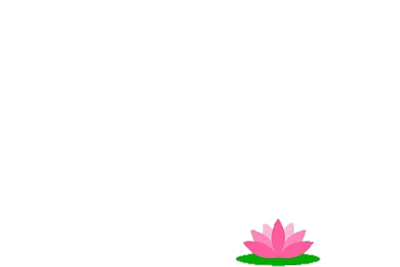 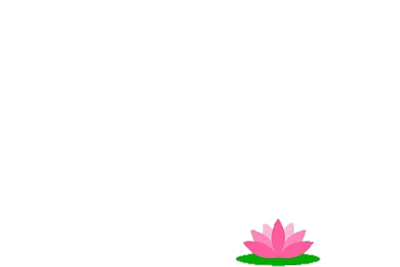 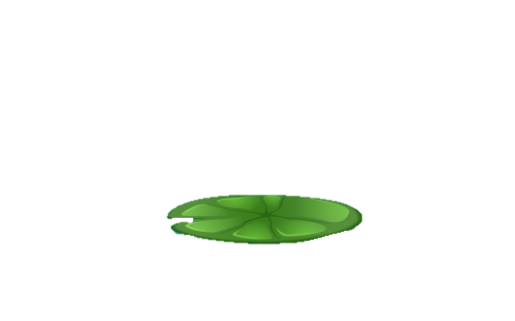 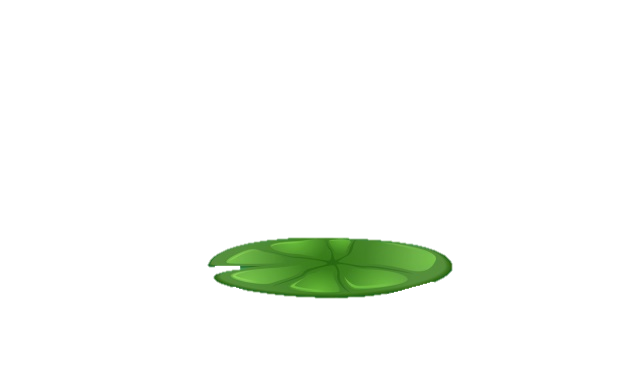 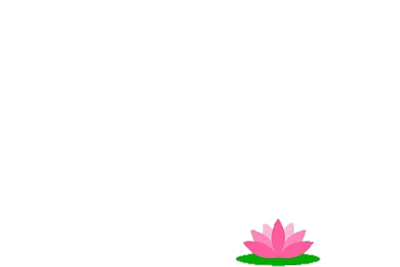 CHÚC MỪNG
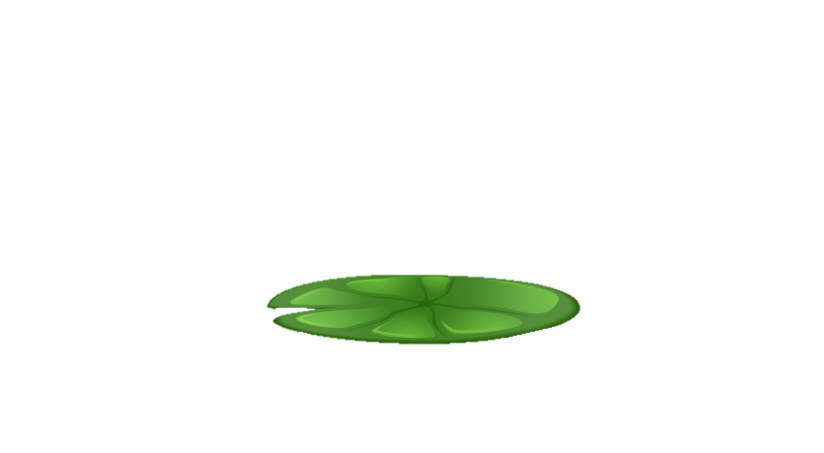 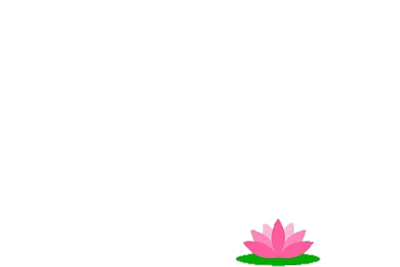 Xin chào các bạn nhỏ!
Mình là Ếch Xanh, hôm nay mình đi học. Muốn sang bờ sông bên kia học bài với các bạn, mình phải nhảy qua các bèo sen. Mỗi bèo sen là một câu hỏi, các bạn có thể giúp mình trả lời các câu hỏi để mình  đi học đúng giờ được không ạ. Hãy giúp mình với nhé!
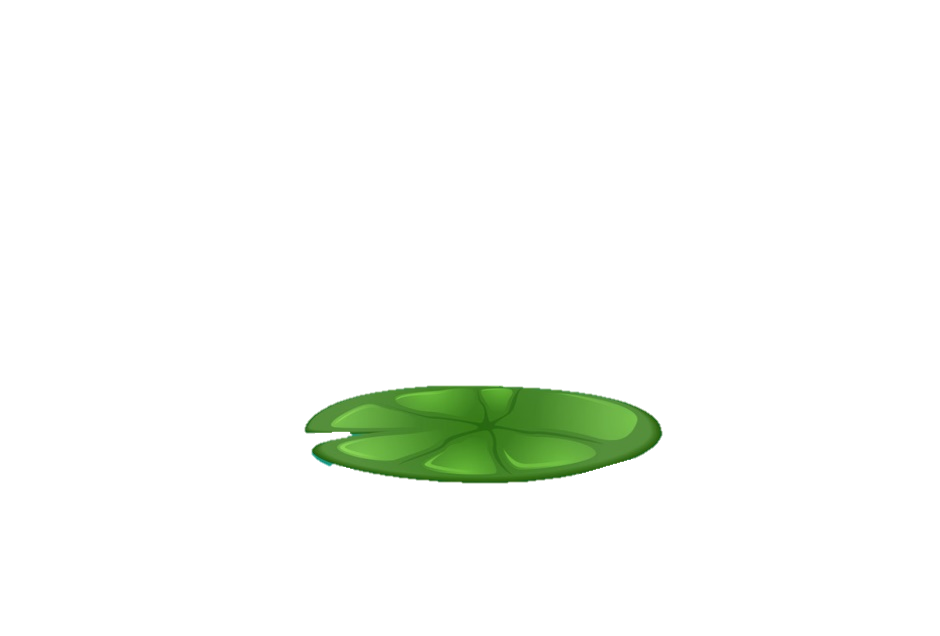 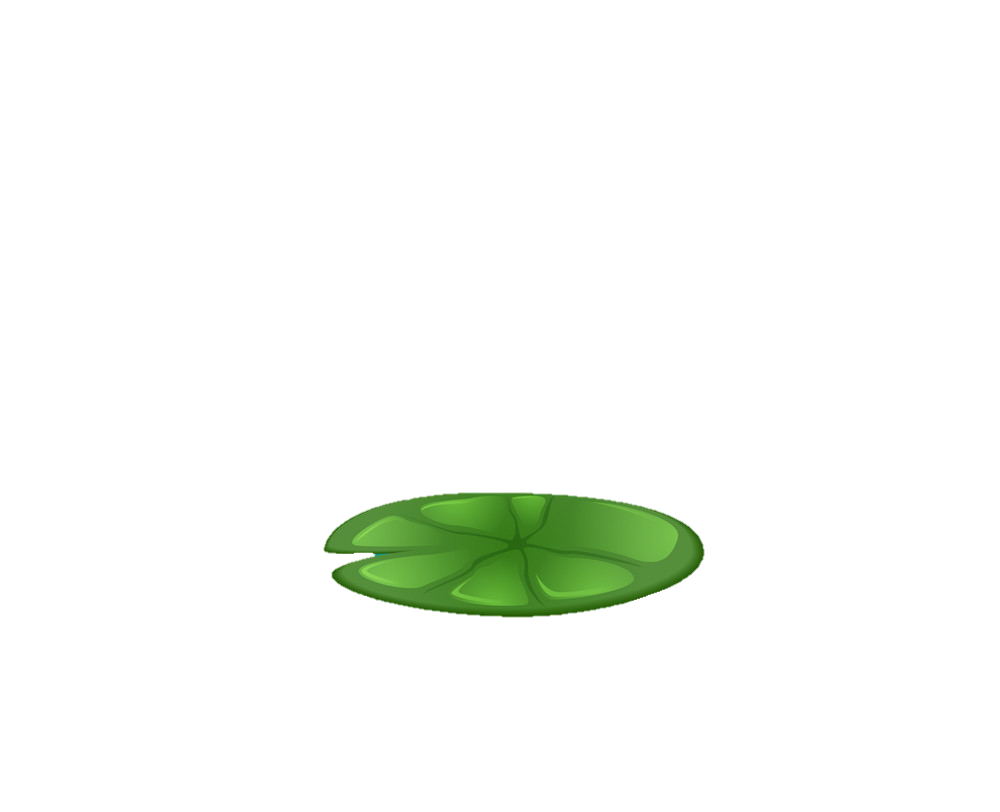 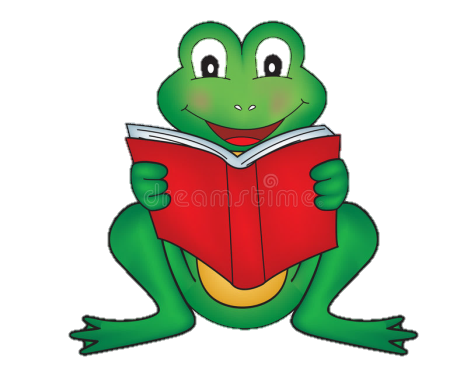 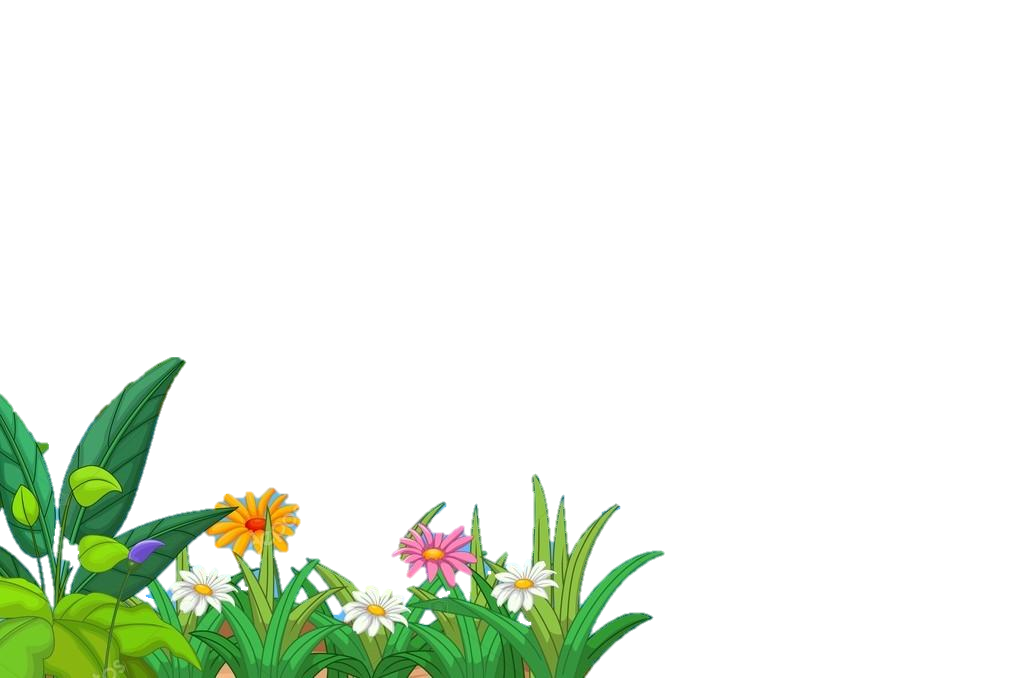 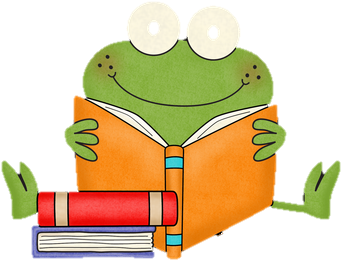 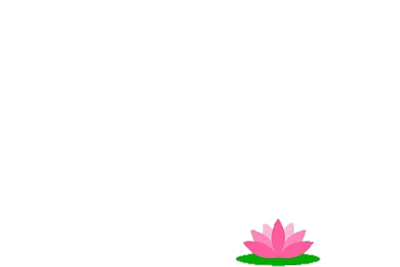 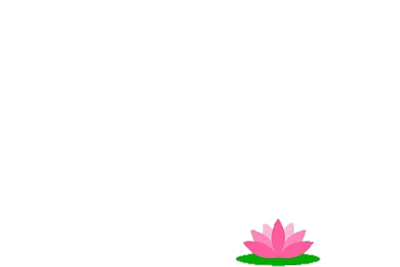 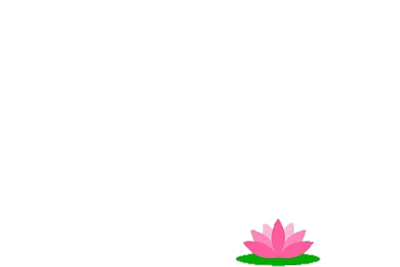 [Speaker Notes: Bấm vào các lá sen để ra câu hỏi, trả lời xong bấm trở về, click bất kì vào 1 vùng trên màn hình để ếch nhảy lên từng chiếc lá sen]
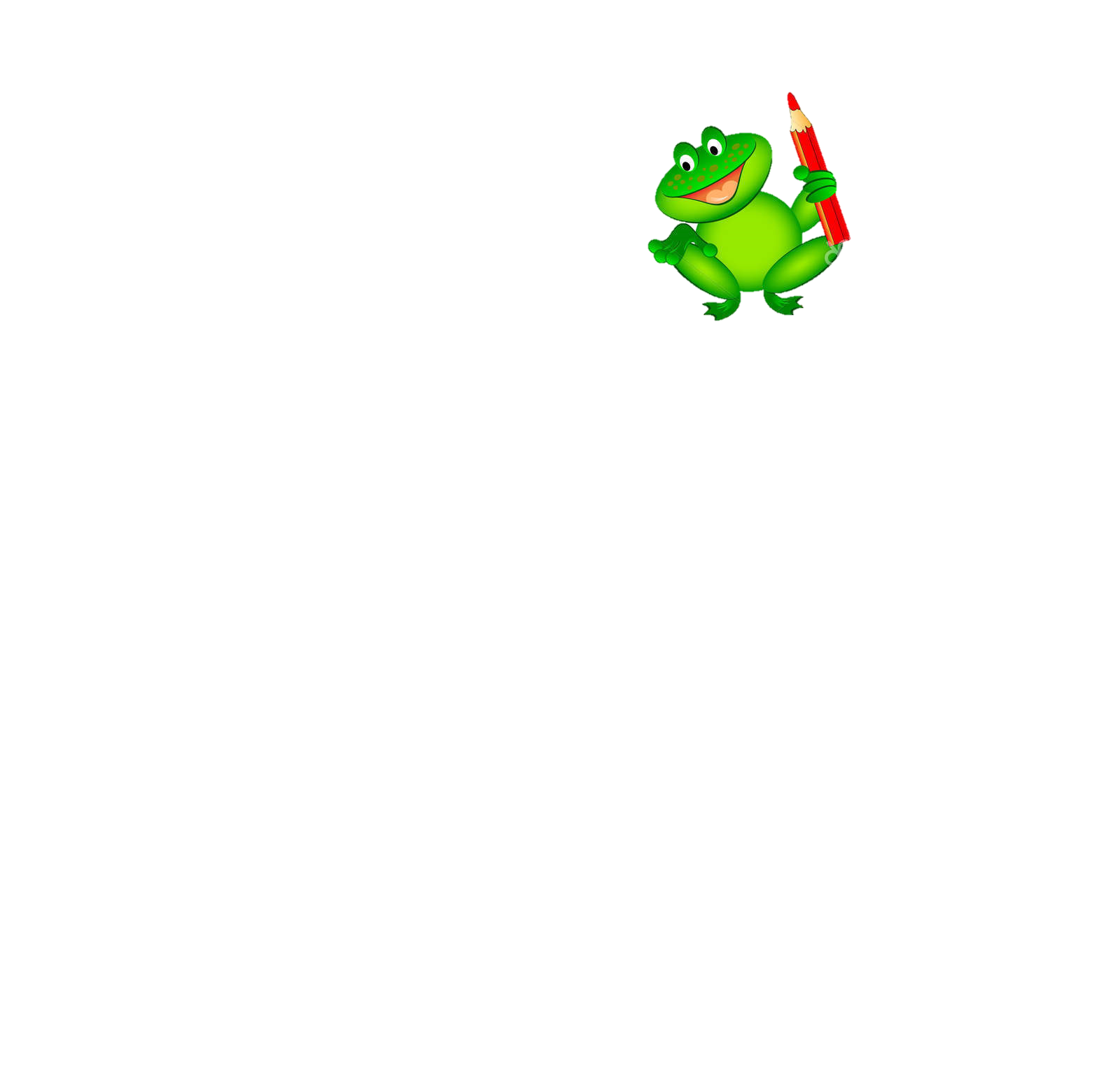 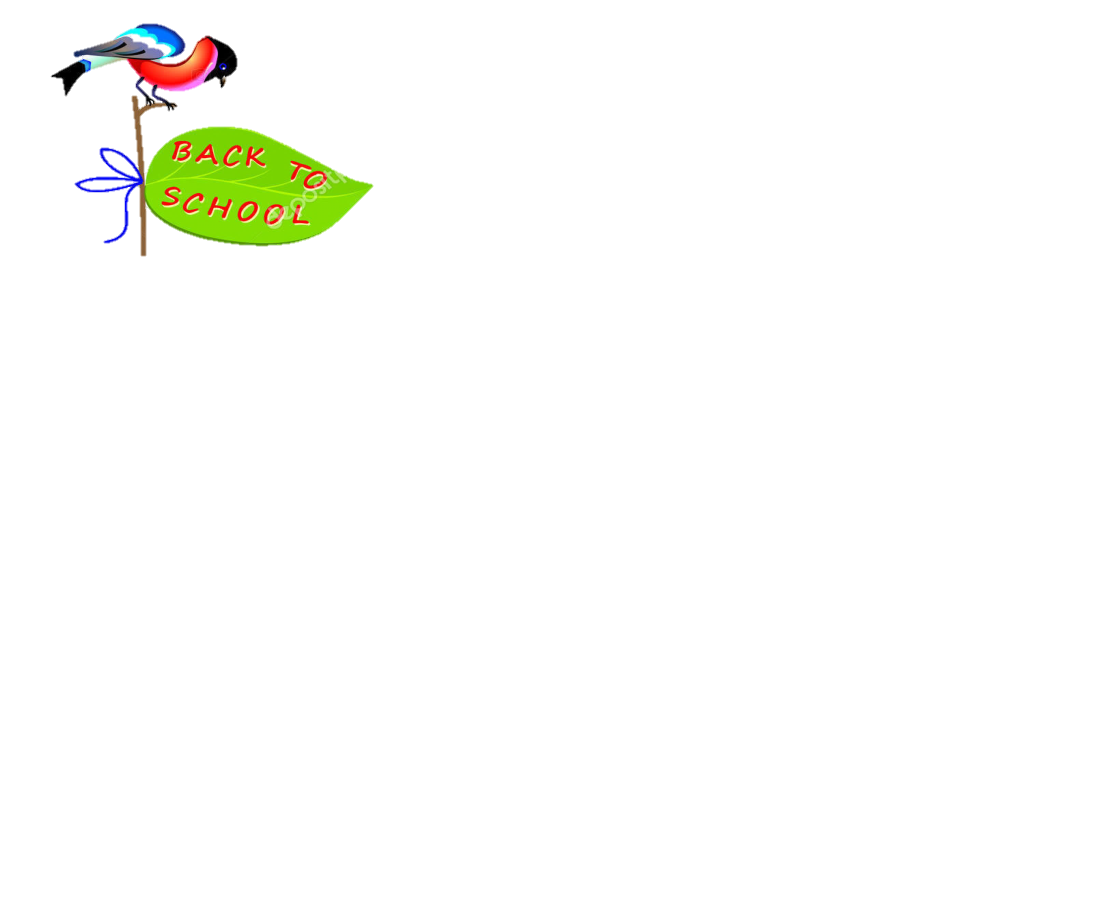 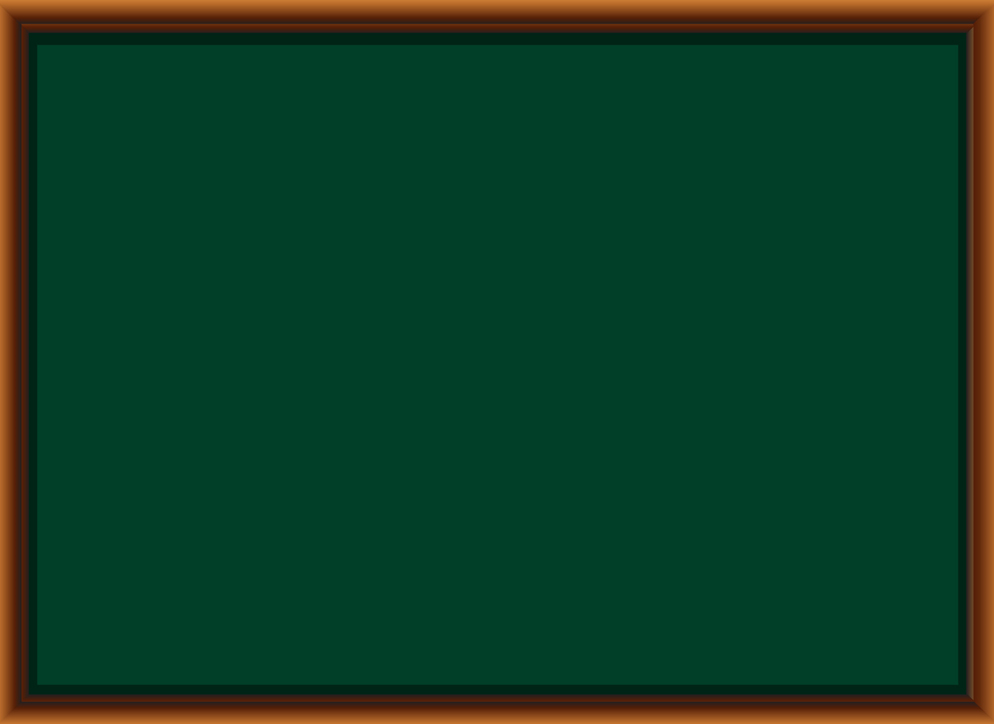 Bài hôm trước các em đã học là bài gì?
Mai An Tiêm
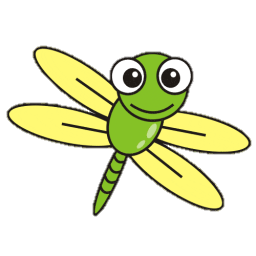 Trở về
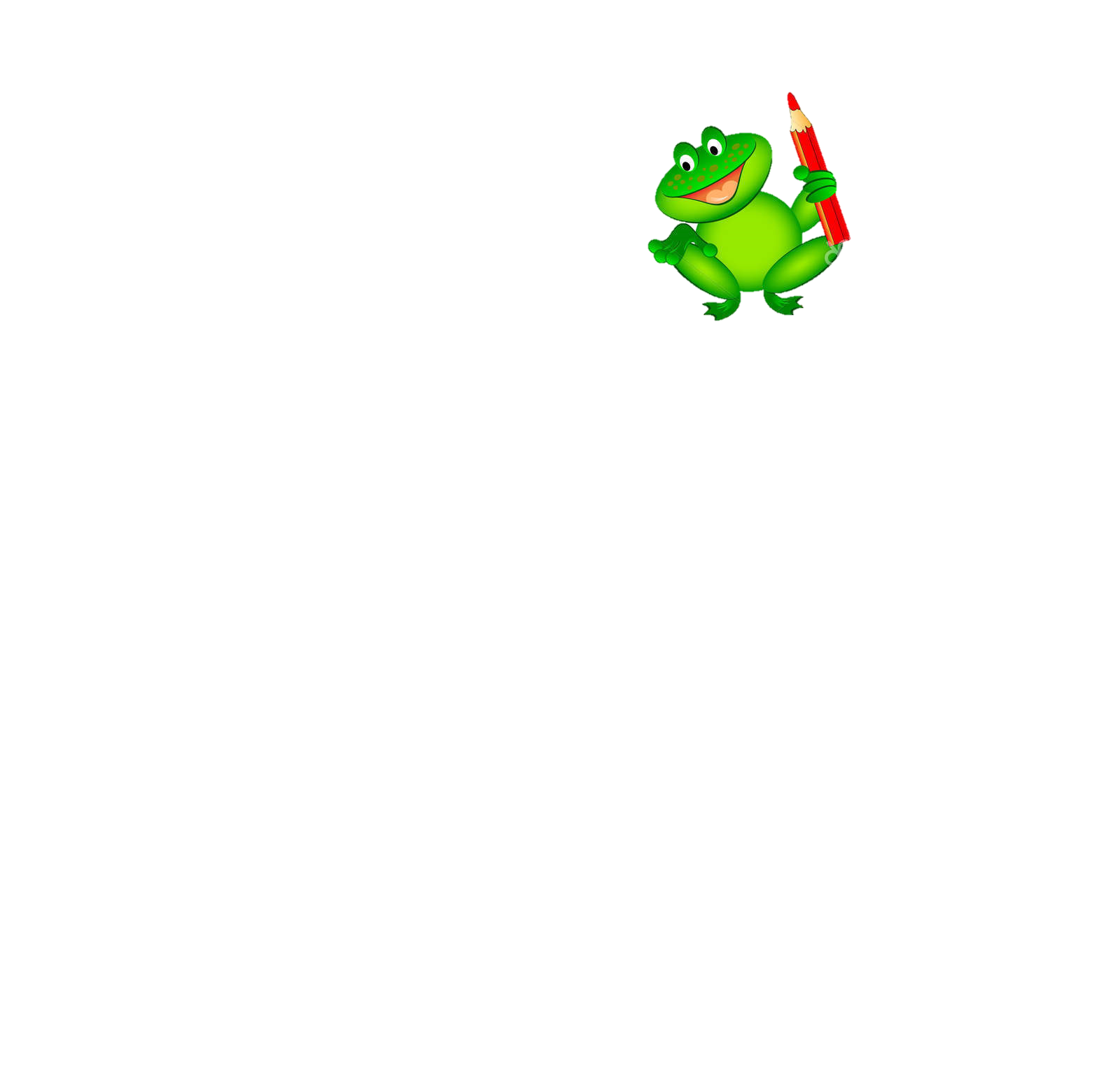 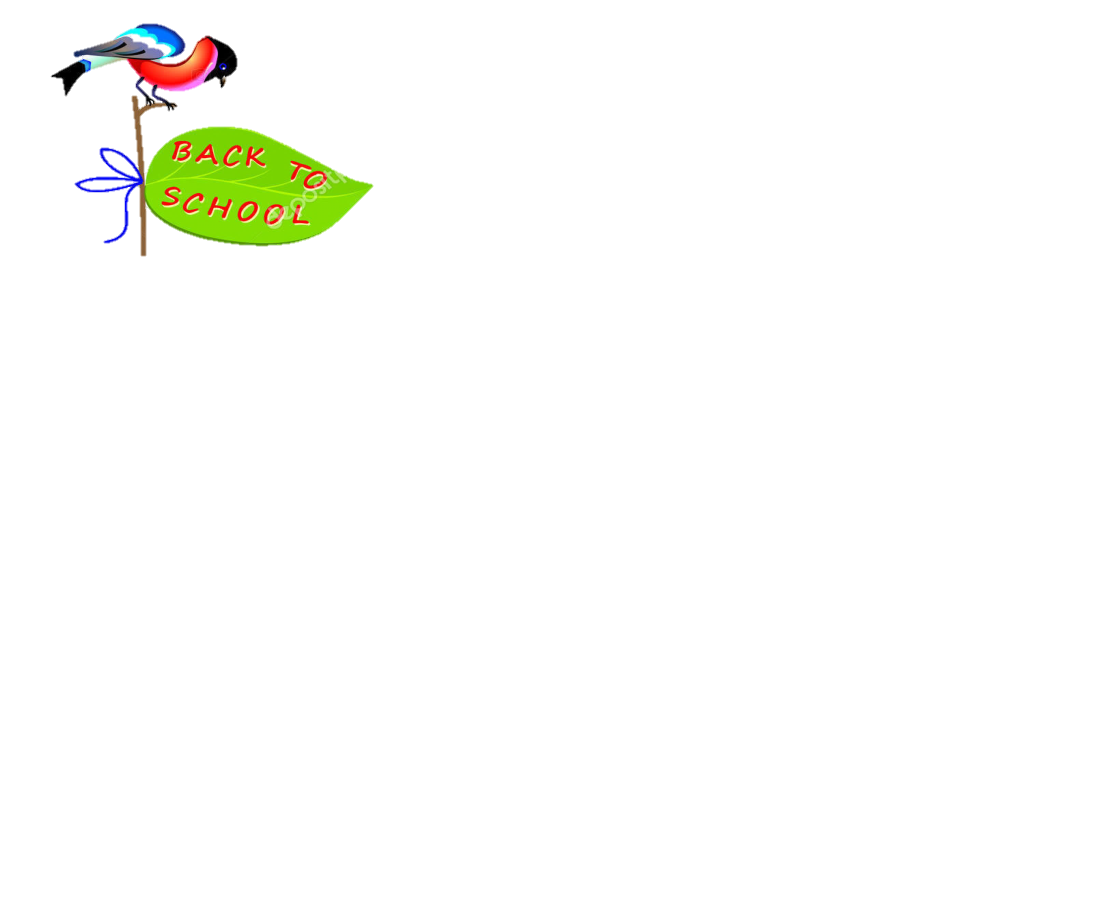 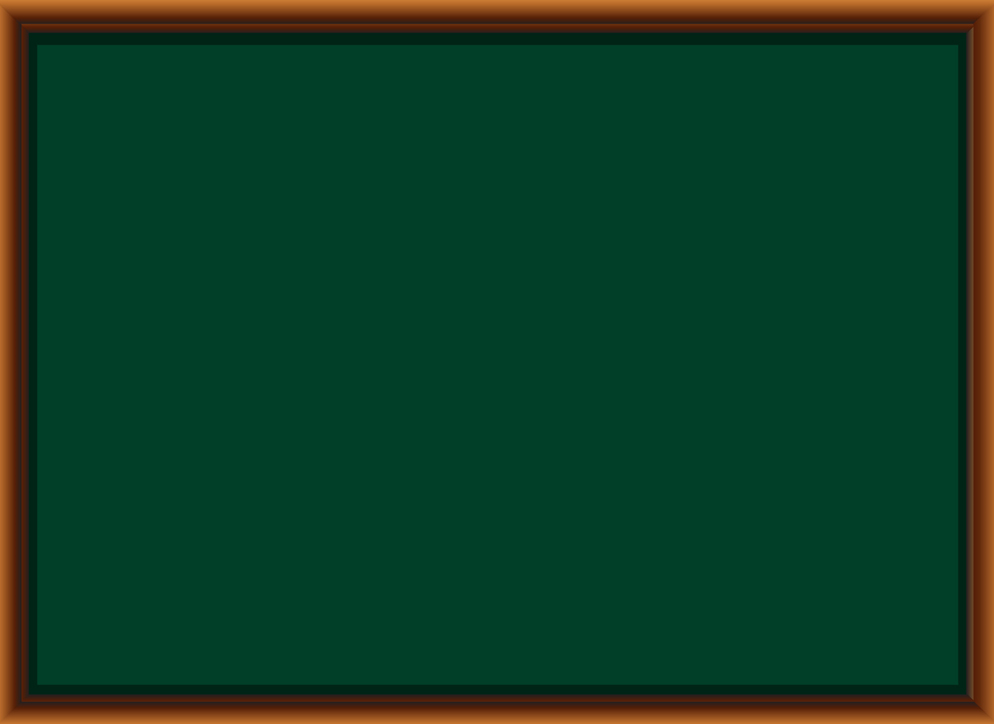 Trong bài Mai An Tiêm, anh bị vua bắt đi đâu?
Ra đảo hoang
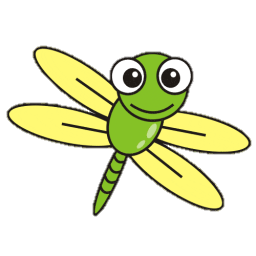 Trở về
[Speaker Notes: Bài giảng được thiết kế bởi: Hương Thảo  - 0965-407-598]
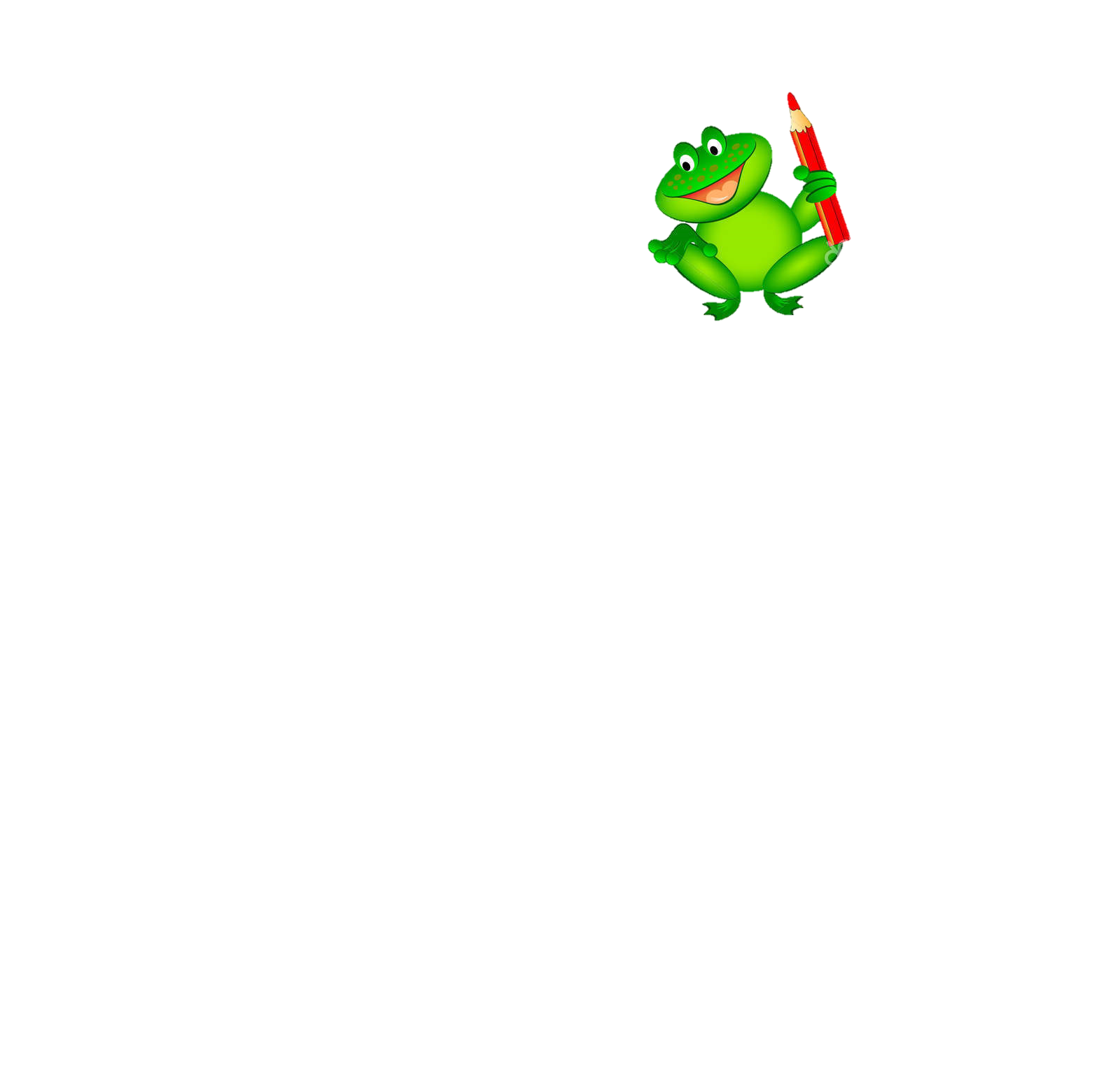 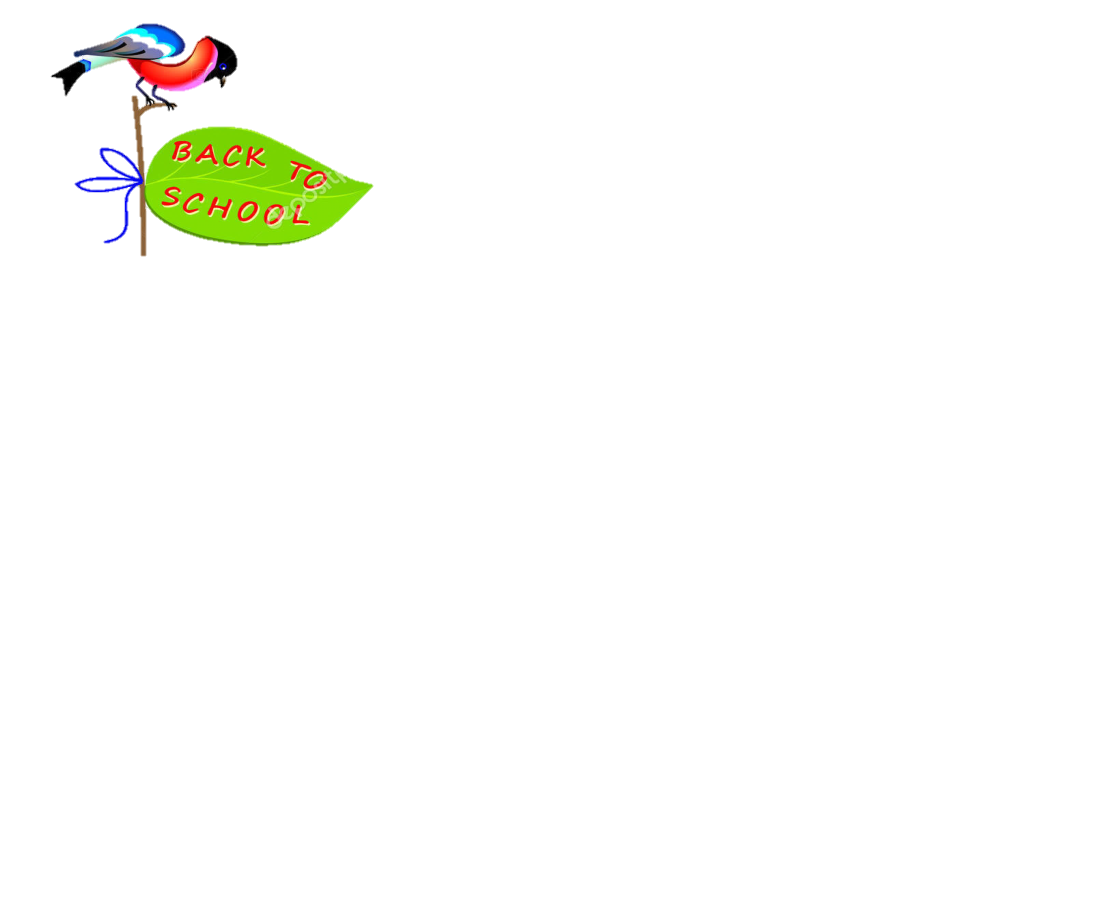 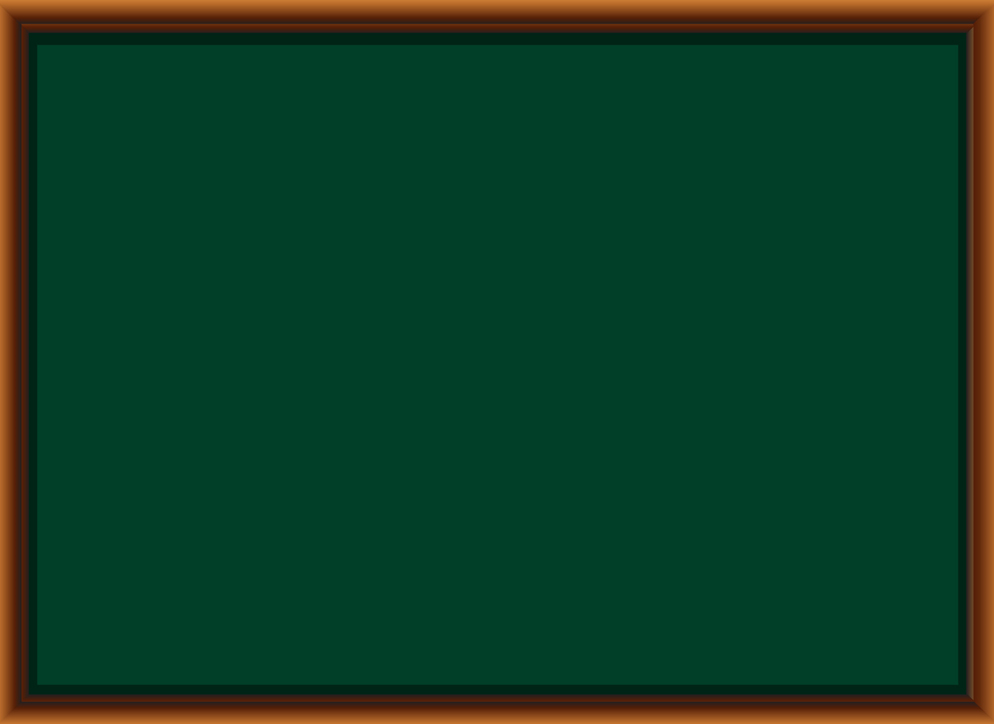 Đàn chim thả gì xuống đảo?
Hạt dưa
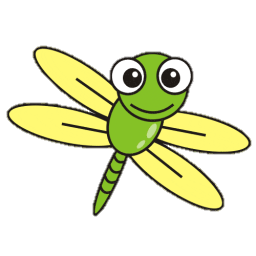 Trở về
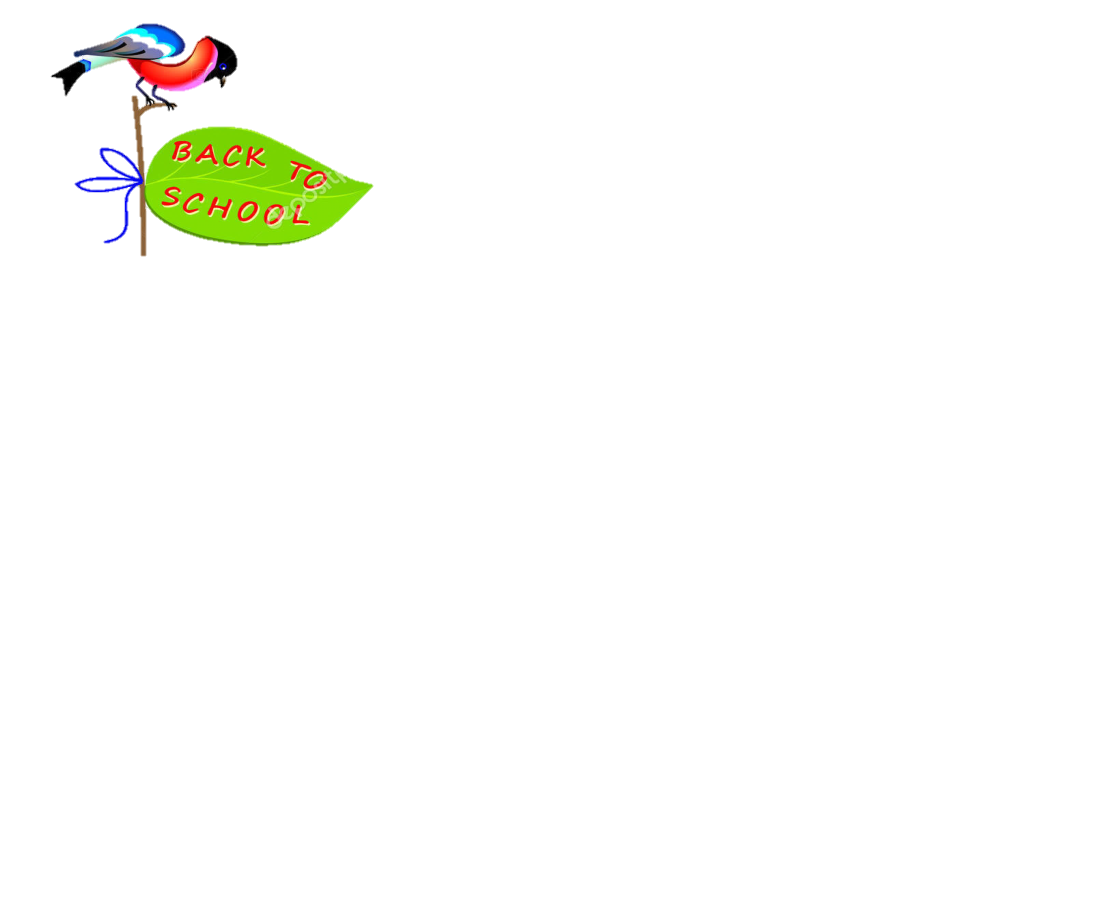 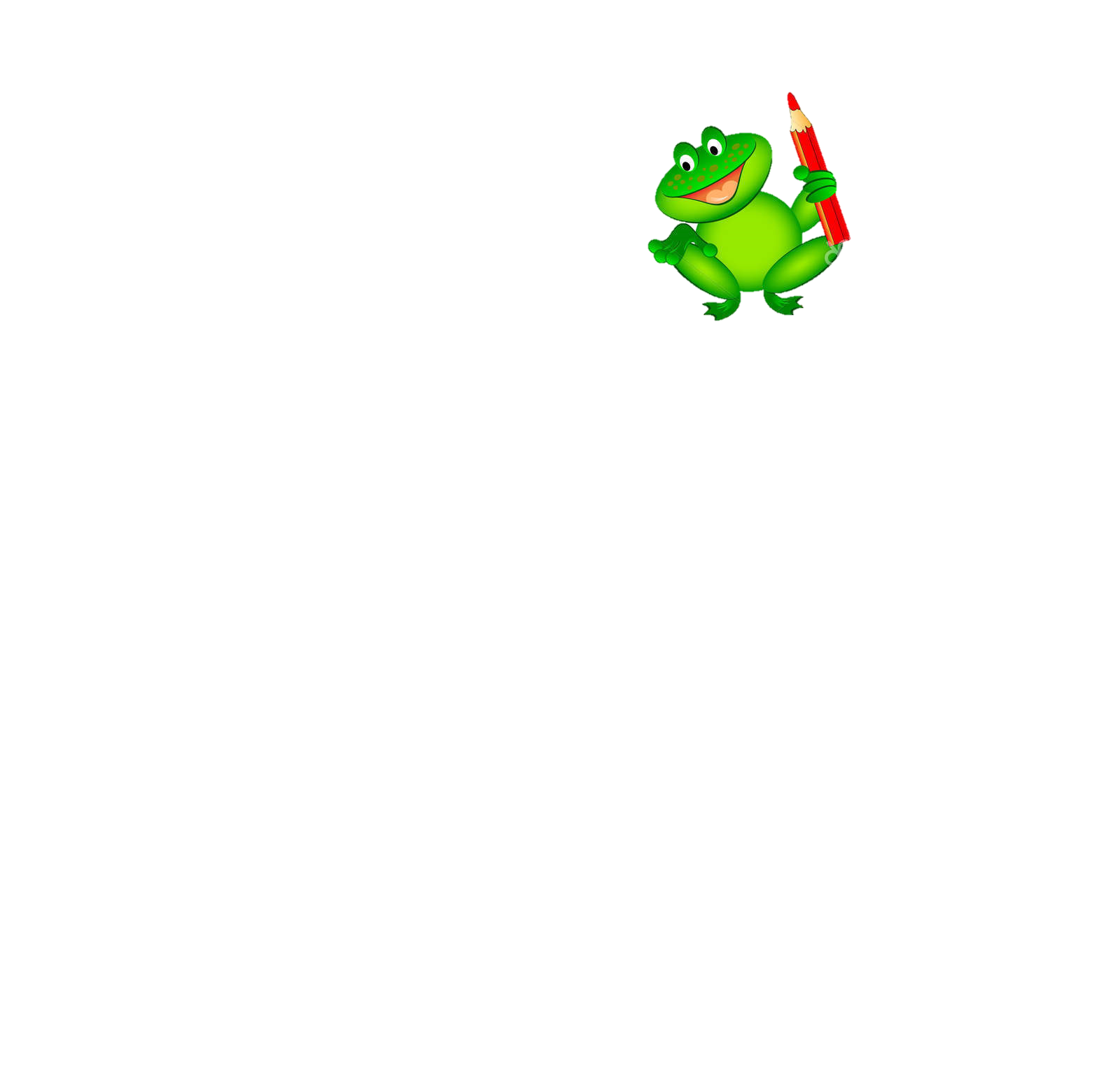 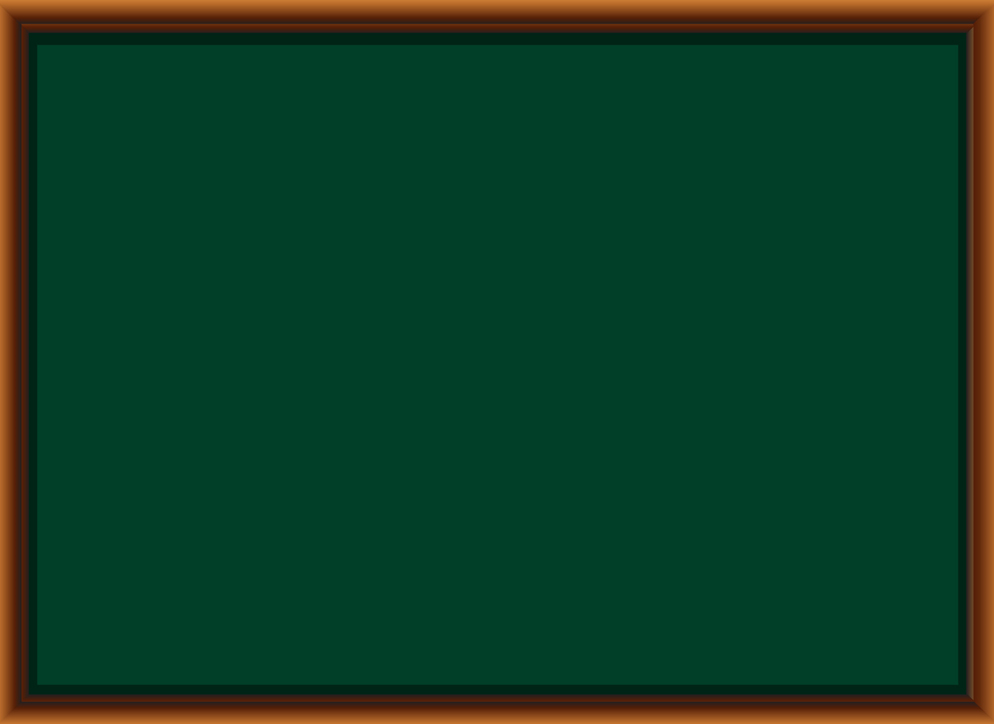 Mai An Tiêm đã thả gì ra biển?
Thả quả dưa có khắc tên mình
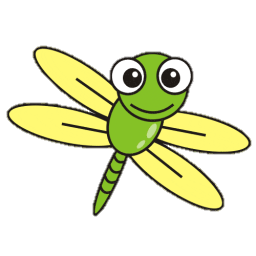 Trở về
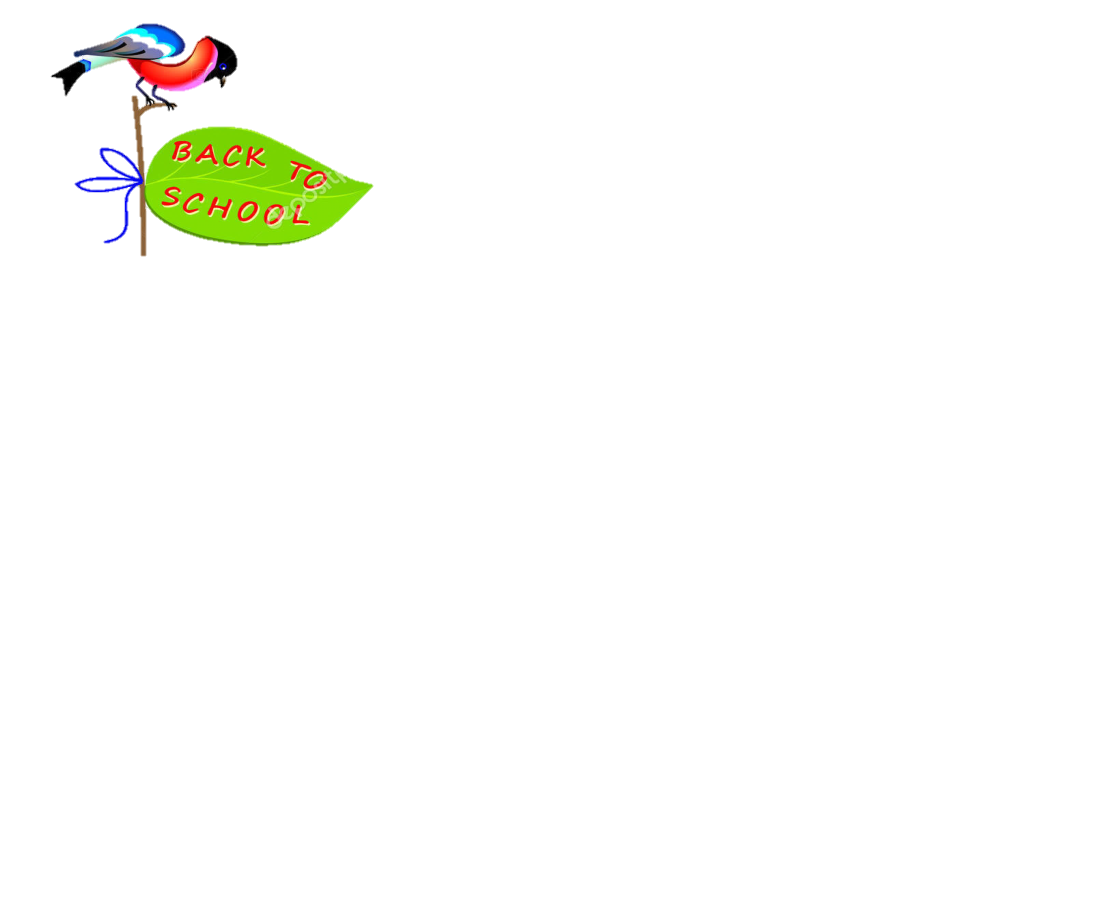 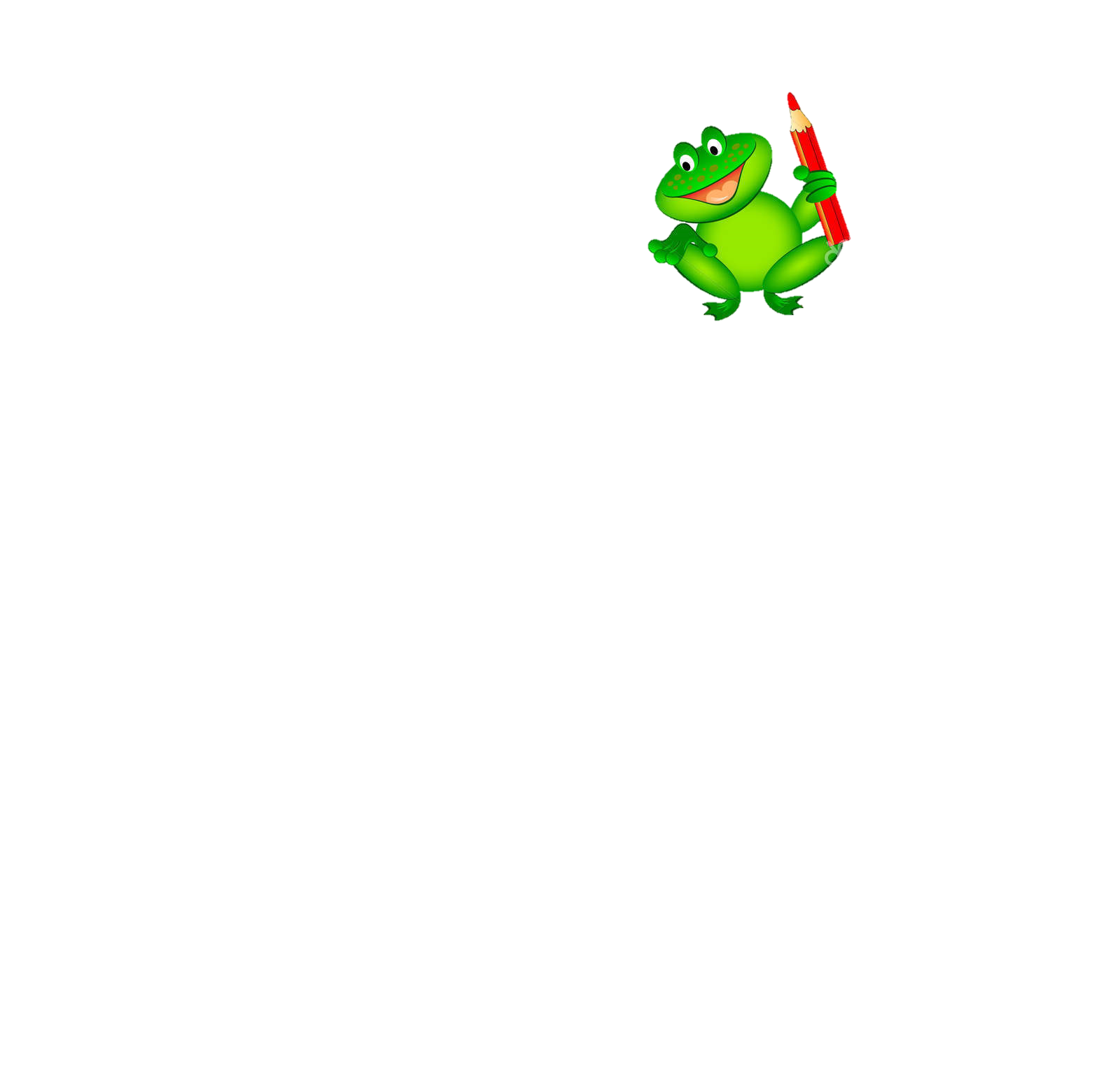 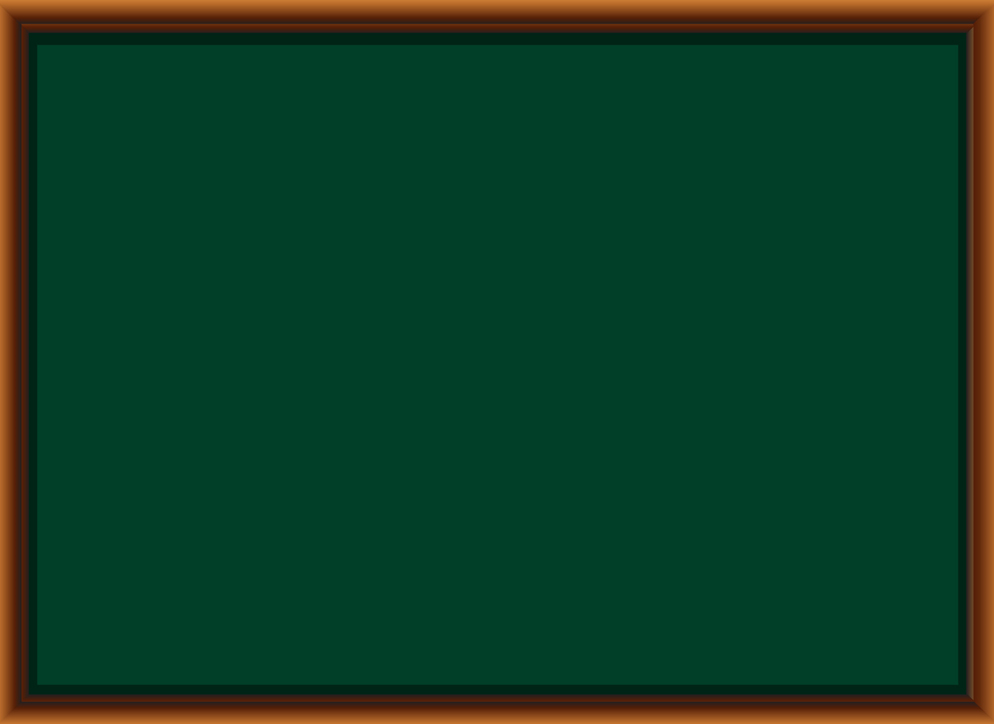 Đảo hoang có nghĩa là gì?
Đảo không có người ở
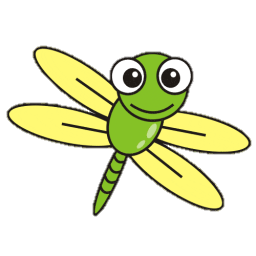 Trở về
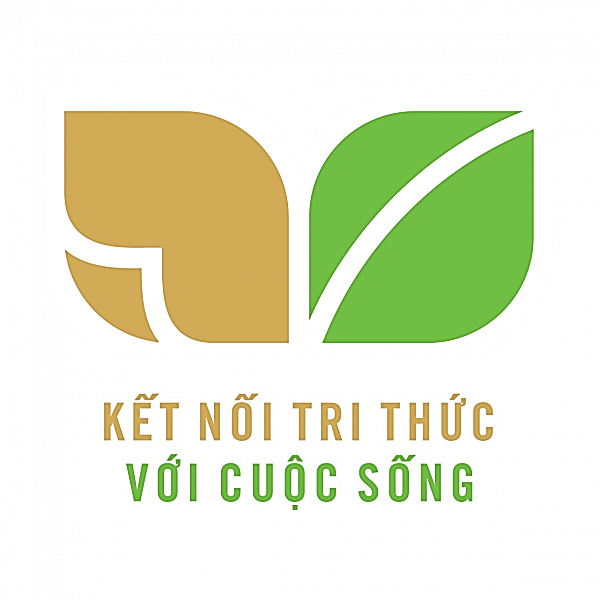 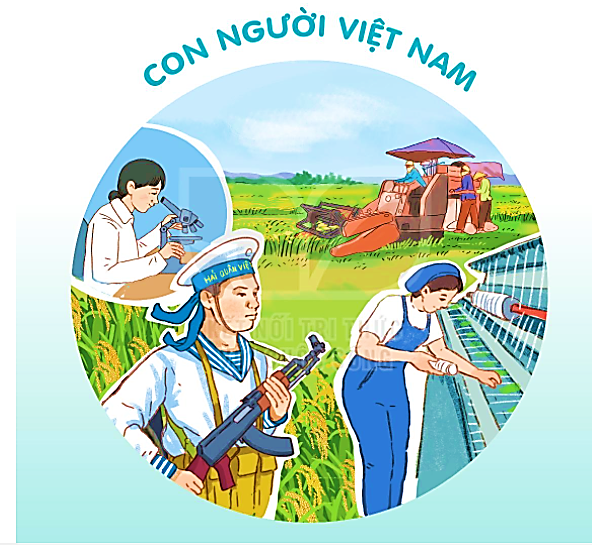 Thứ … ngày … tháng…
Bài 22
Thư gửi bố ngoài biển đảo
THƯ GỬI BỐ NGOÀI ĐẢO
BÀI 22
BÀI 22
Em thấy những ai trong 2 bức tranh? Họ đang làm gì?
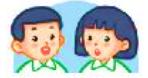 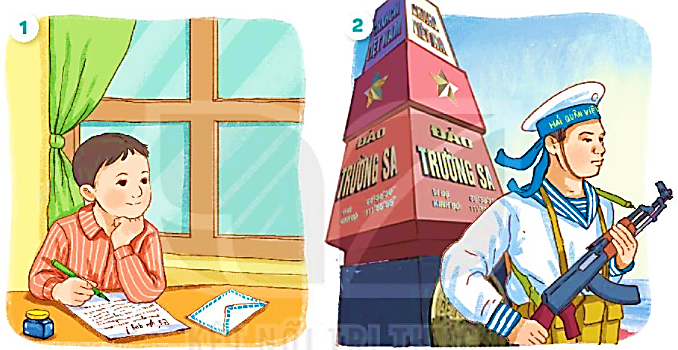 Tiết 1 +2
ĐỌC
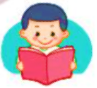 THƯ GỬI BỐ NGOÀI ĐẢO
ĐỌC MẪU
Bây giờ sắp Tết rồi
Con viết thư gửi bố (…)

Tết con muốn gửi bố
Cái bánh chưng cho vui
Nhưng bánh thì to quá
Mà hòm thư nhỏ thôi.

Gửi hoa lại sợ héo
Đường ra đảo xa xôi
Con viết thư gửi vậy
Hẳn bố bằng lòng thôi.
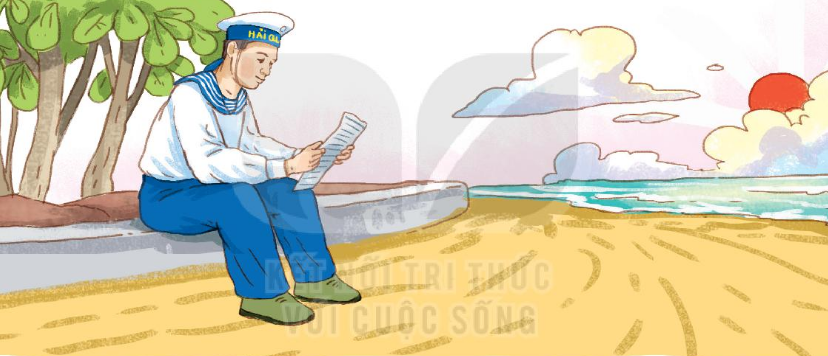 Ngoài ấy chắc nhiều gió
Đảo không có gì che
Ngoài ấy chắc nhiều sóng
Bố lúc nào cũng nghe.

Bà bảo: hàng rào biển
Là bố đấy, bố ơi
Cùng các chú bạn bố
Giữ đảo và giữ trời.
(Xuân Quỳnh)
GIẢI NGHĨA
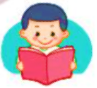 hòm thư
: thùng để bỏ thư.
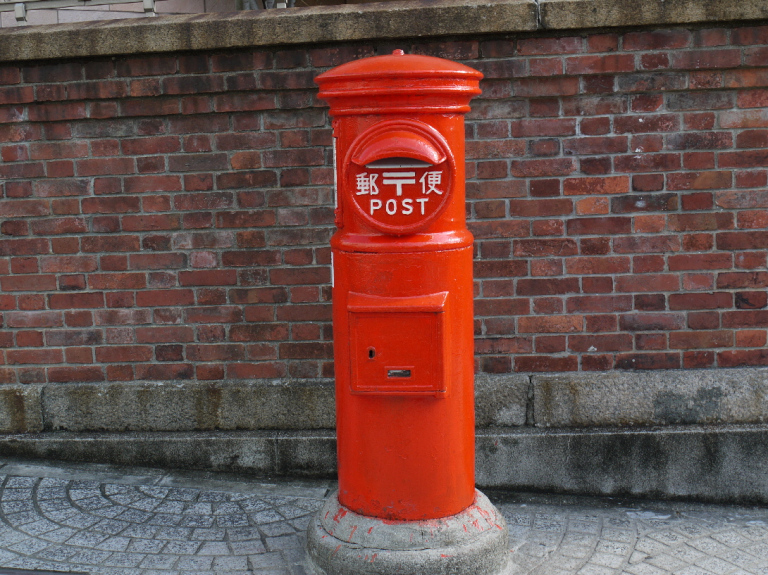 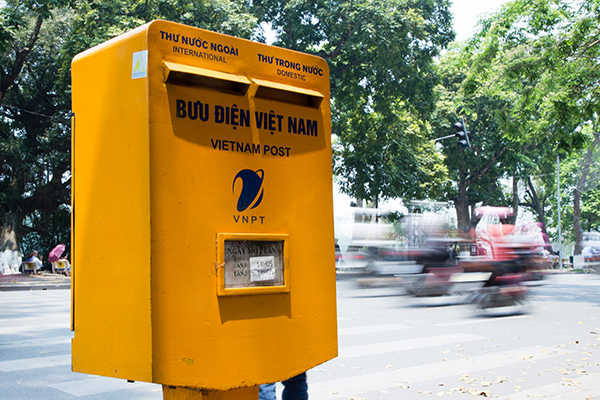 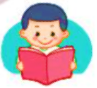 THƯ GỬI BỐ NGOÀI ĐẢO
Bài thơ có mấy đoạn
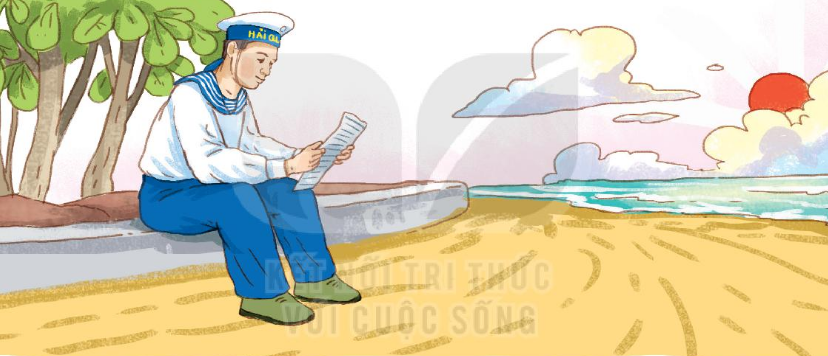 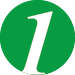 Bây giờ sắp Tết rồi
Con viết thư gửi bố (…)

Tết con muốn gửi bố
Cái bánh chưng cho vui
Nhưng bánh thì to quá
Mà hòm thư nhỏ thôi.

Gửi hoa lại sợ héo
Đường ra đảo xa xôi
Con viết thư gửi vậy
Hẳn bố bằng lòng thôi.
Ngoài ấy chắc nhiều gió
Đảo không có gì che
Ngoài ấy chắc nhiều sóng
Bố lúc nào cũng nghe.

Bà bảo: hàng rào biển
Là bố đấy, bố ơi
Cùng các chú bạn bố
Giữ đảo và giữ trời.
(Xuân Quỳnh)
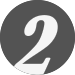 5
4
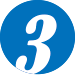 Đọc nối tiếp đoạn
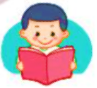 THƯ GỬI BỐ NGOÀI ĐẢO
Đọc theo nhóm
Bây giờ sắp Tết rồi
Con viết thư gửi bố (…)

Tết con muốn gửi bố
Cái bánh chưng cho vui
Nhưng bánh thì to quá
Mà hòm thư nhỏ thôi.

Gửi hoa lại sợ héo
Đường ra đảo xa xôi
Con viết thư gửi vậy
Hẳn bố bằng lòng thôi.
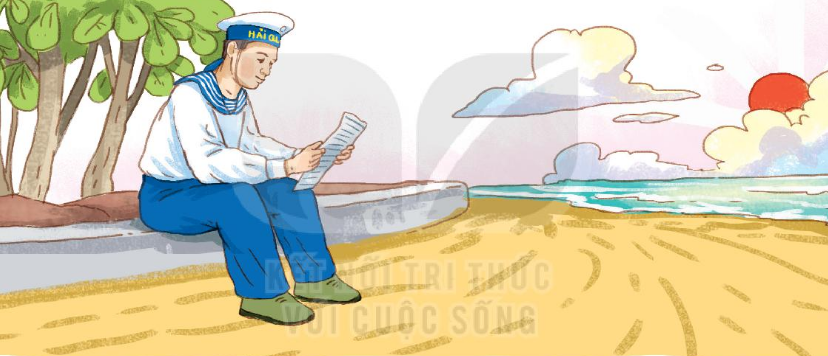 Ngoài ấy chắc nhiều gió
Đảo không có gì che
Ngoài ấy chắc nhiều sóng
Bố lúc nào cũng nghe.

Bà bảo: hàng rào biển
Là bố đấy, bố ơi
Cùng các chú bạn bố
Giữ đảo và giữ trời.
(Xuân Quỳnh)
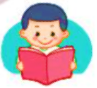 THƯ GỬI BỐ NGOÀI ĐẢO
Bây giờ sắp Tết rồi
Con viết thư gửi bố (…)

Tết con muốn gửi bố
Cái bánh chưng cho vui
Nhưng bánh thì to quá
Mà hòm thư nhỏ thôi.

Gửi hoa lại sợ héo
Đường ra đảo xa xôi
Con viết thư gửi vậy
Hẳn bố bằng lòng thôi.
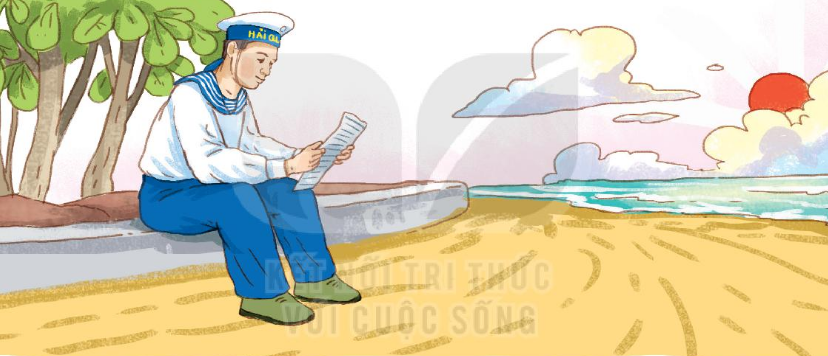 Đọc toàn bài
Ngoài ấy chắc nhiều gió
Đảo không có gì che
Ngoài ấy chắc nhiều sóng
Bố lúc nào cũng nghe.

Bà bảo: hàng rào biển
Là bố đấy, bố ơi
Cùng các chú bạn bố
Giữ đảo và giữ trời.
(Xuân Quỳnh)
Trả lời câu hỏi
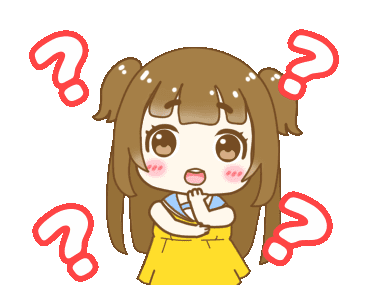 TRẢ LỜI CÂU HỎI
1. Bạn nhỏ viết thư cho bố vào dịp nào?
 Bạn nhỏ viết thư cho bố vào dịp gần Tết.
2. Bố bạn nhỏ đang làm công việc gì ở đảo?
 Bố bạn nhỏ đang làm công việc giữ đảo và giữ trời.
3. Bạn nhỏ đã gửi gì cho bố?
a. bánh chưng		b. hoa		c. thư
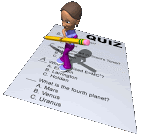 4. Theo em, khổ thơ cuối muốn nói điều gì?
Bố và các chú bảo vệ vùng biển, vùng trời quê hương.
Bố và các chú xây hàng rào ở đảo.
Bố và các chú là hàng rào chắn sóng, chắn gió.
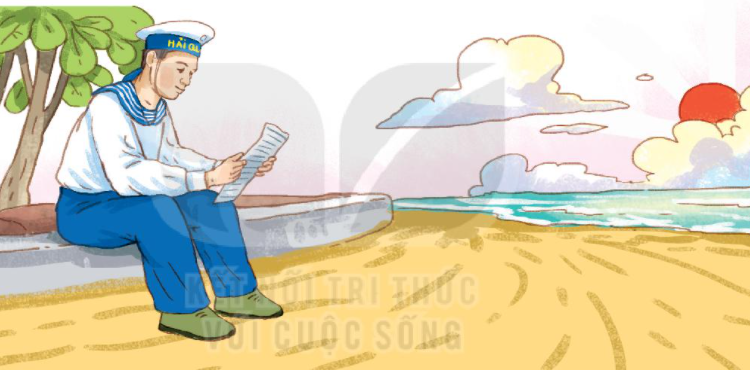 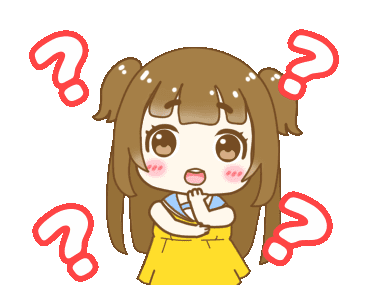 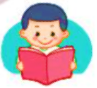 THƯ GỬI BỐ NGOÀI ĐẢO
Bây giờ sắp Tết rồi
Con viết thư gửi bố (…)

Tết con muốn gửi bố
Cái bánh chưng cho vui
Nhưng bánh thì to quá
Mà hòm thư nhỏ thôi.

Gửi hoa lại sợ héo
Đường ra đảo xa xôi
Con viết thư gửi vậy
Hẳn bố bằng lòng thôi.
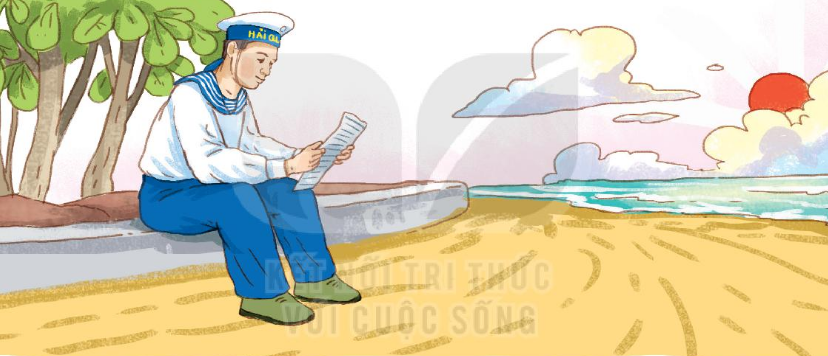 Luyện đọc lại
Ngoài ấy chắc nhiều gió
Đảo không có gì che
Ngoài ấy chắc nhiều sóng
Bố lúc nào cũng nghe.

Bà bảo: hàng rào biển
Là bố đấy, bố ơi
Cùng các chú bạn bố
Giữ đảo và giữ trời.
(Xuân Quỳnh)
LUYỆN TẬP
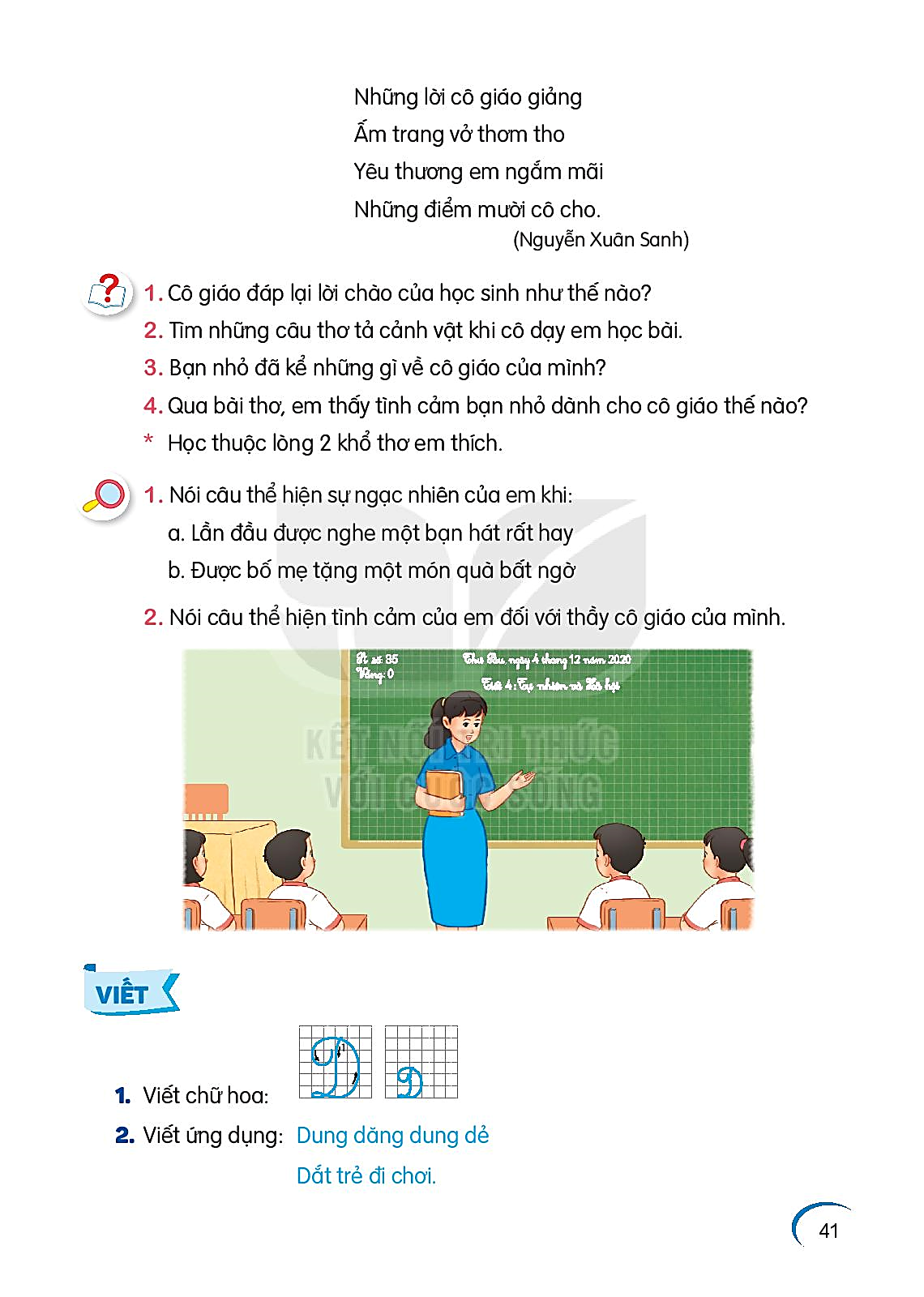 Luyện tập
1. Từ ngữ nào chỉ hành động của bố? Từ ngữ nào chỉ hành động của con?
giữ đảo
viết thư
gửi thư
giữ trời
con
bố
2. Thay lời bạn nhỏ, nói một câu thể hiện tình cảm đối với bố.
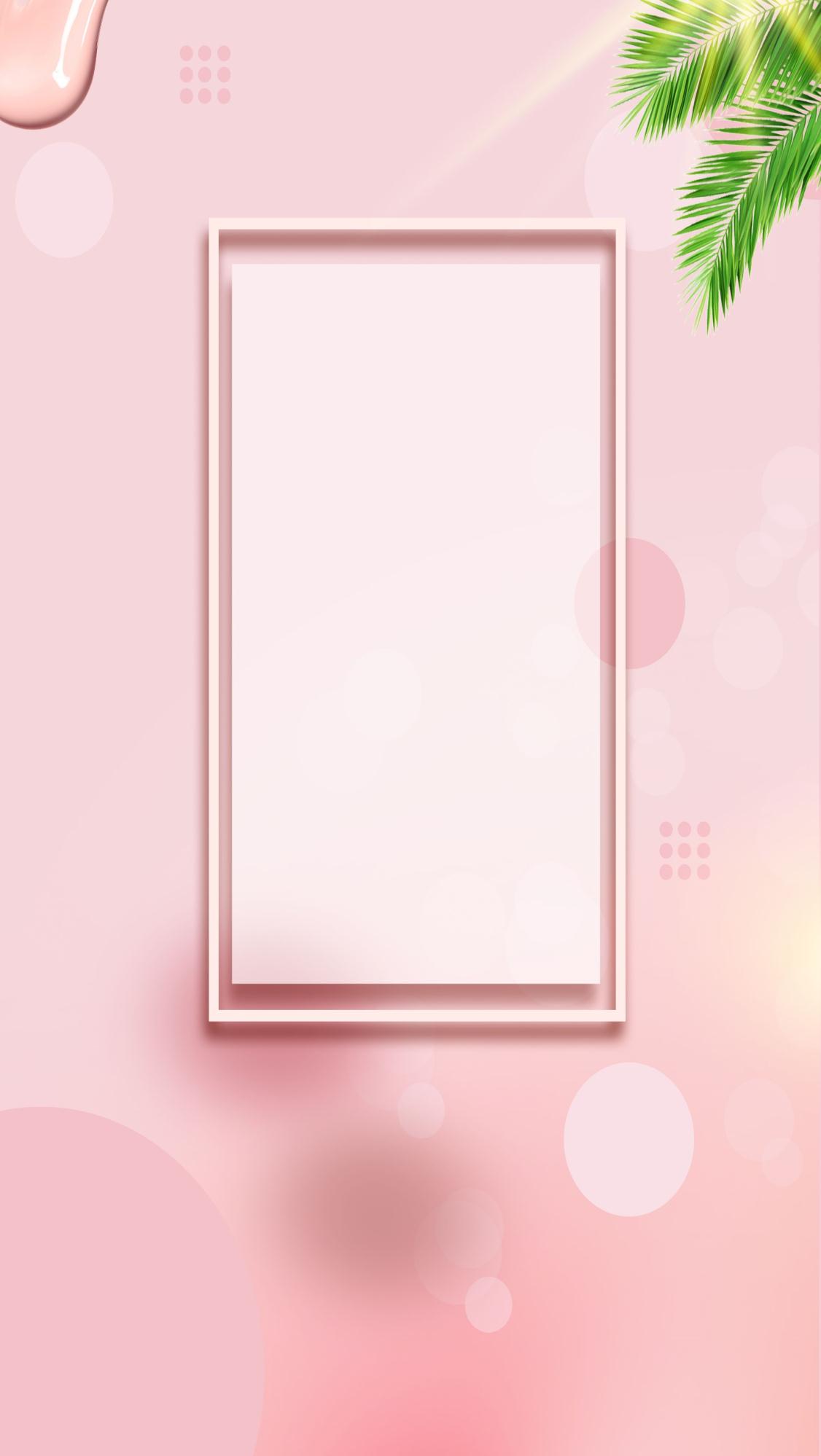 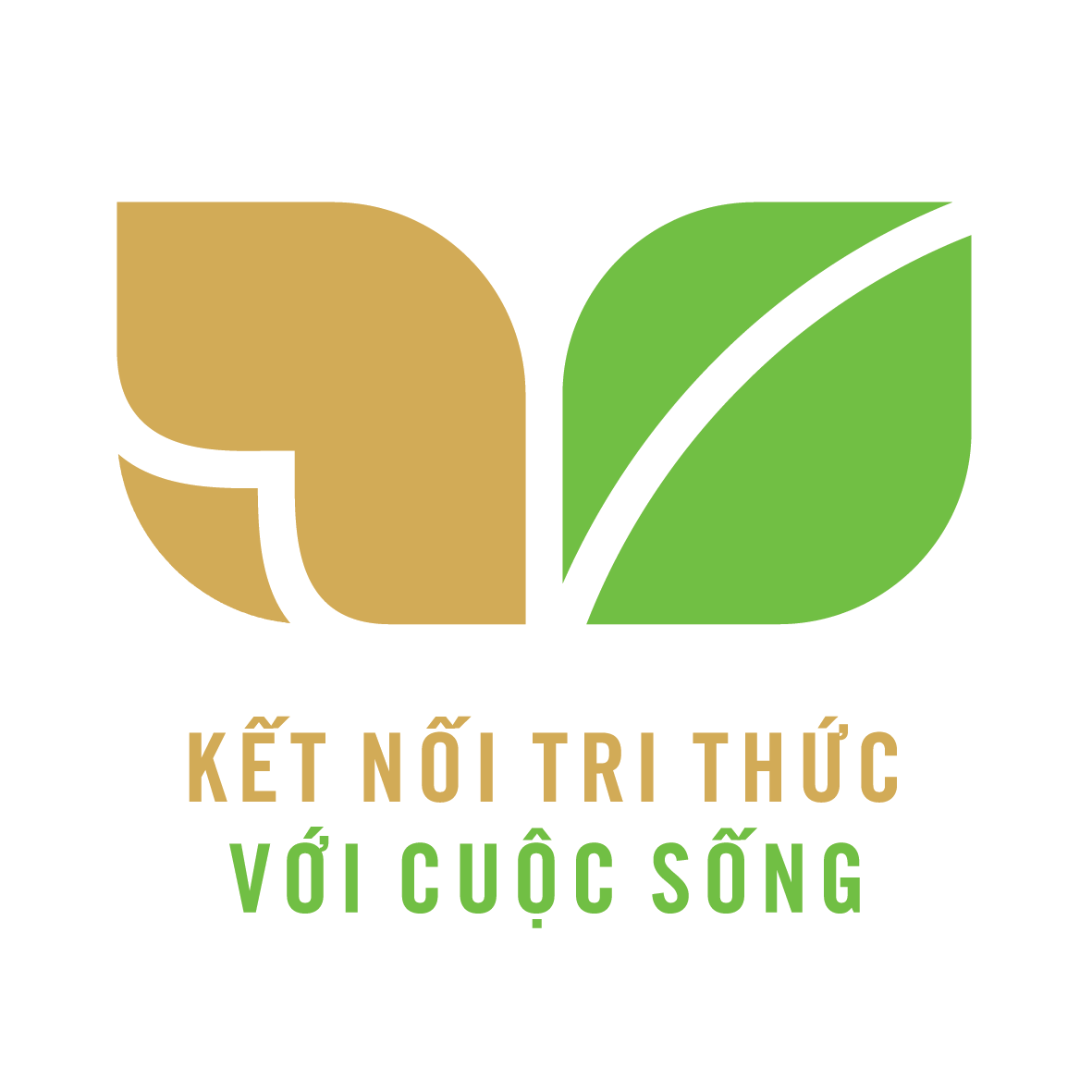 CỦNG CỐ BÀI HỌC
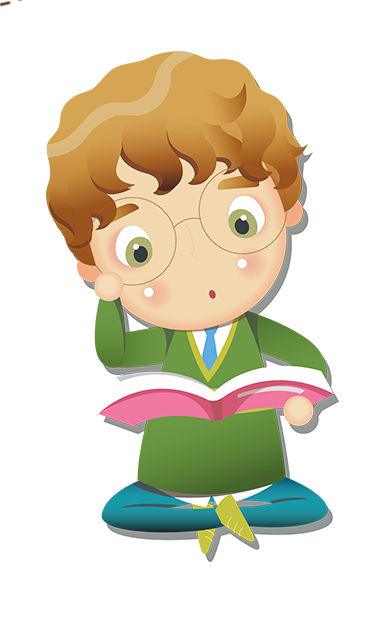 [Speaker Notes: Bài giảng thiết kế bởi: Hương Thảo - tranthao121006@gmail.com]
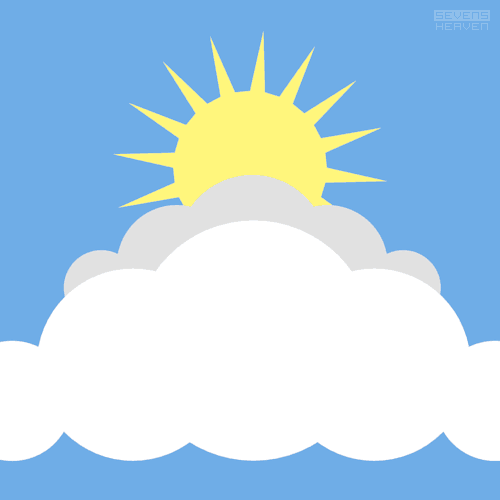 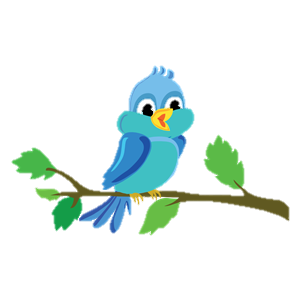 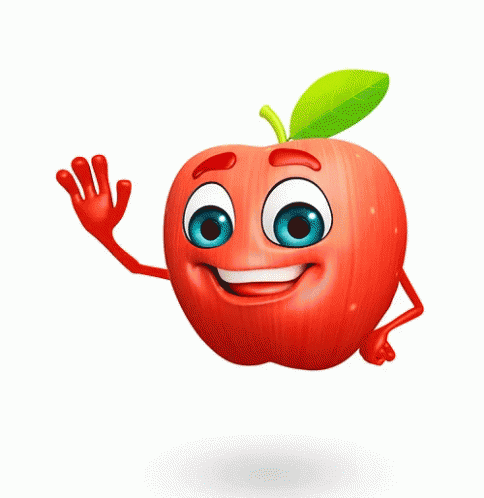 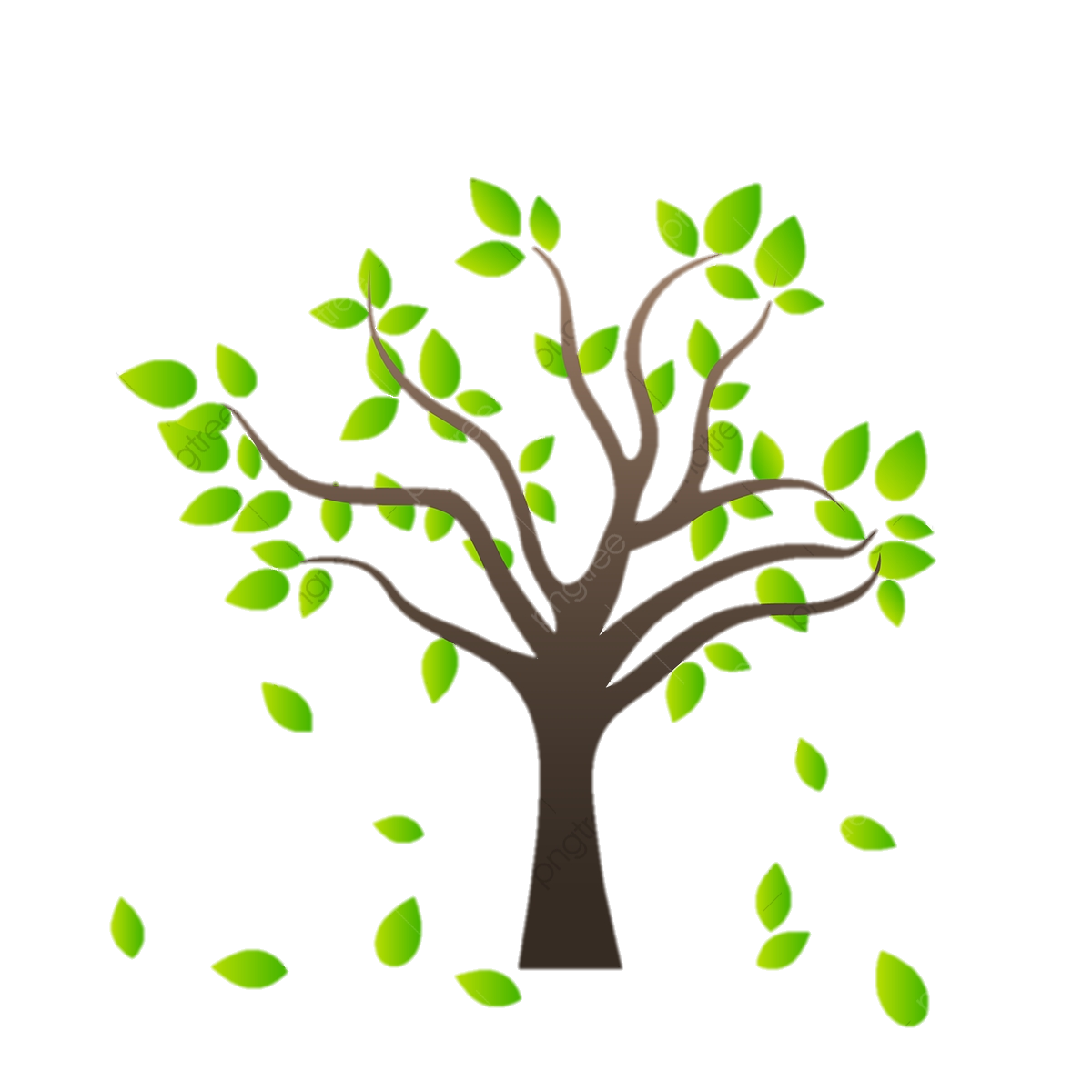 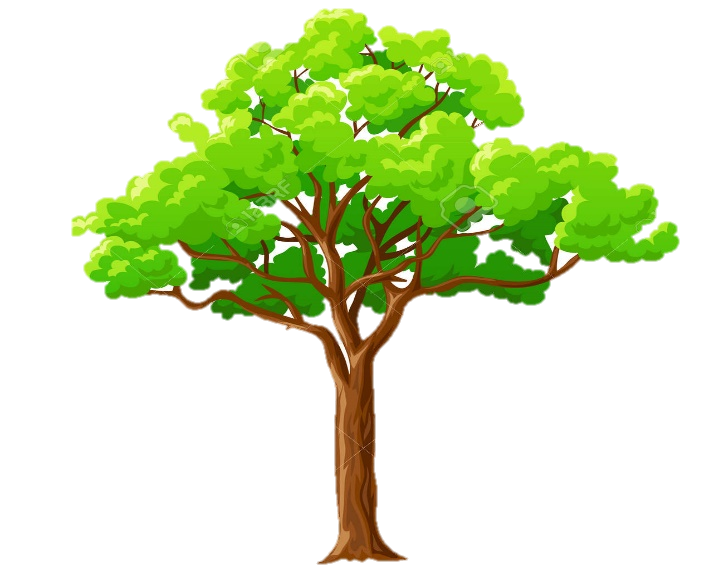 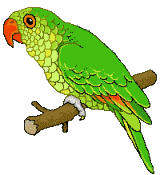 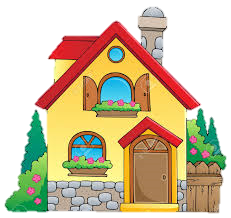 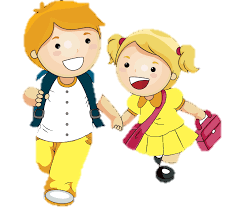 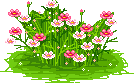 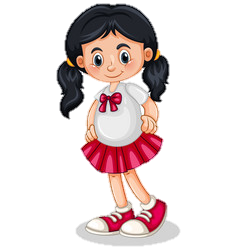 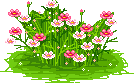 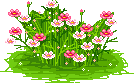 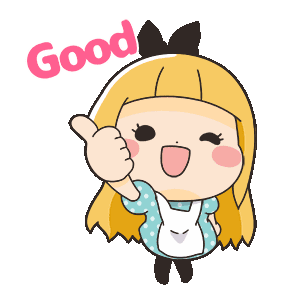 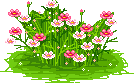 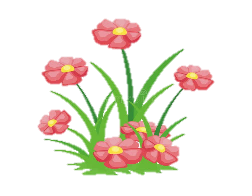 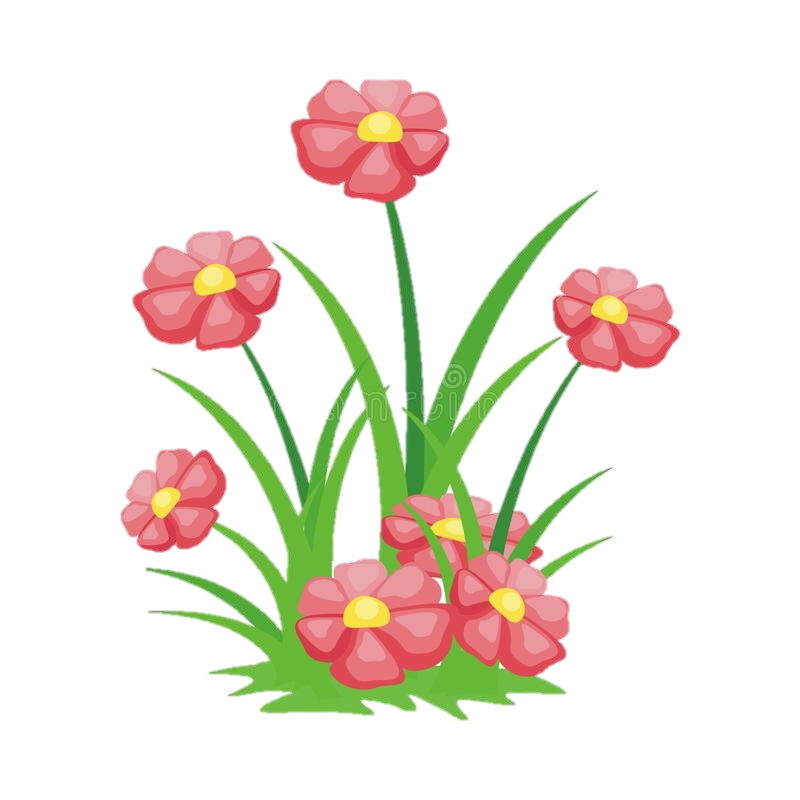 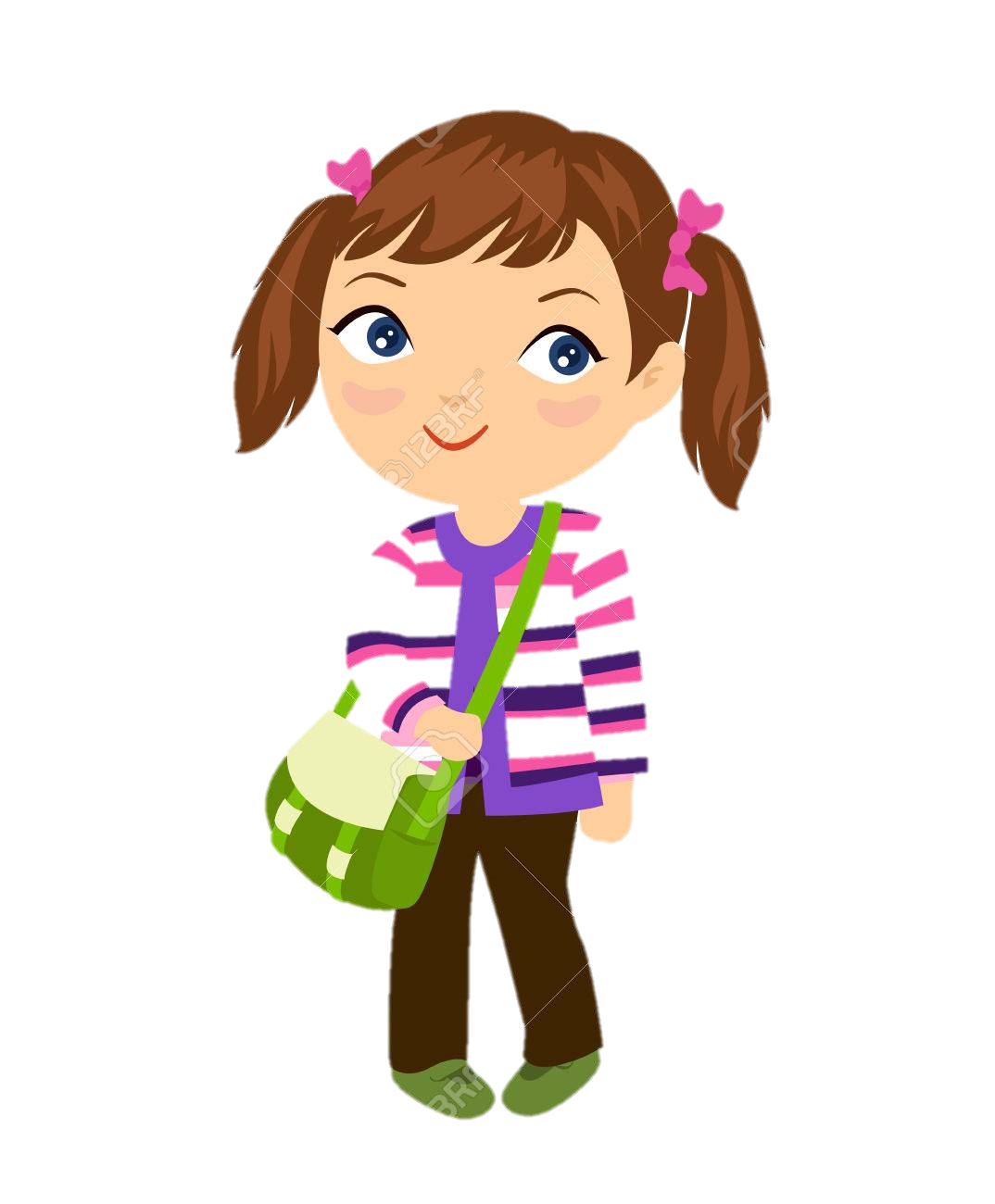 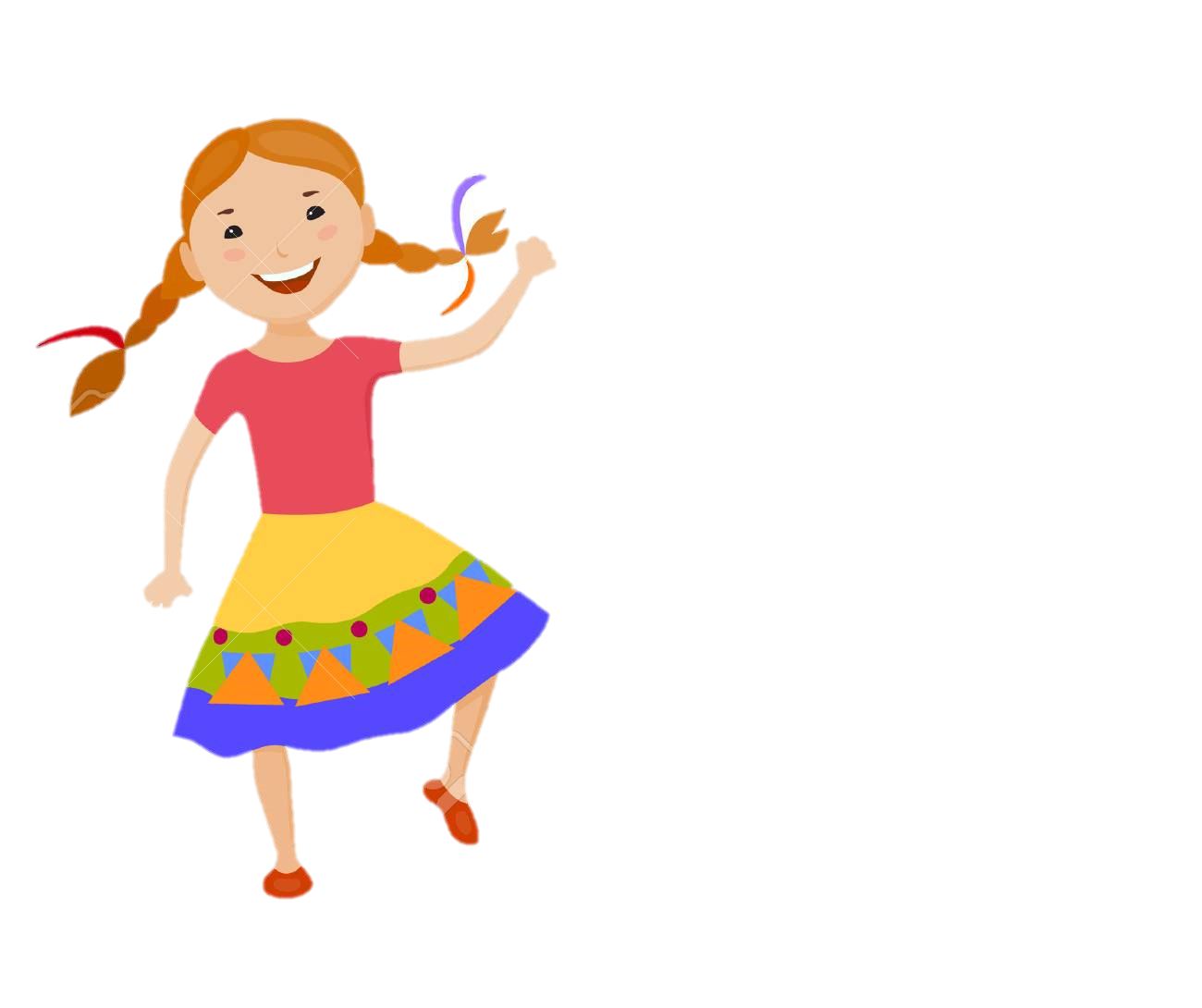 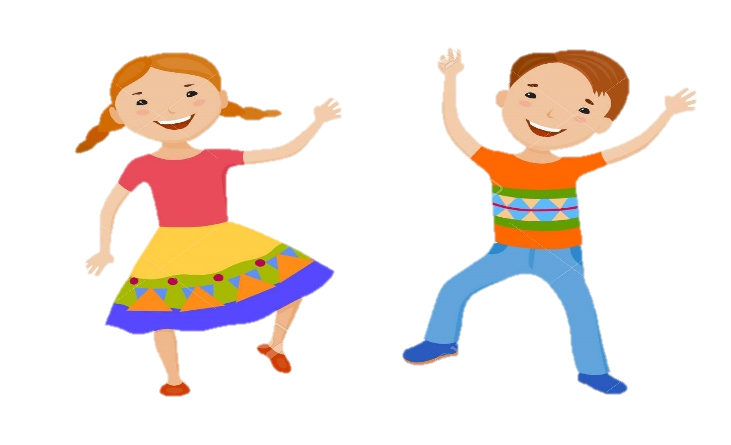 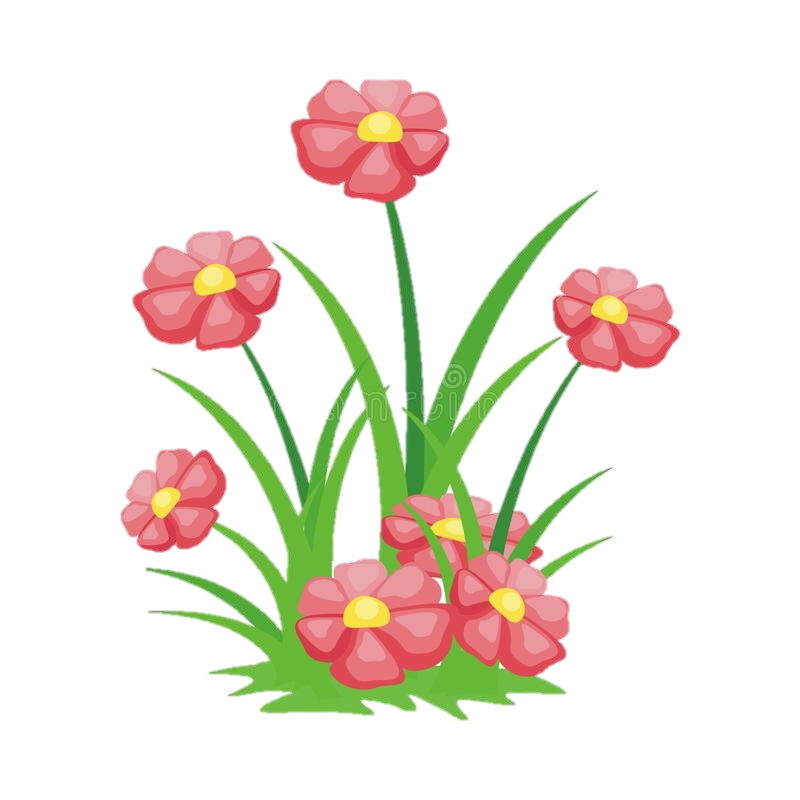 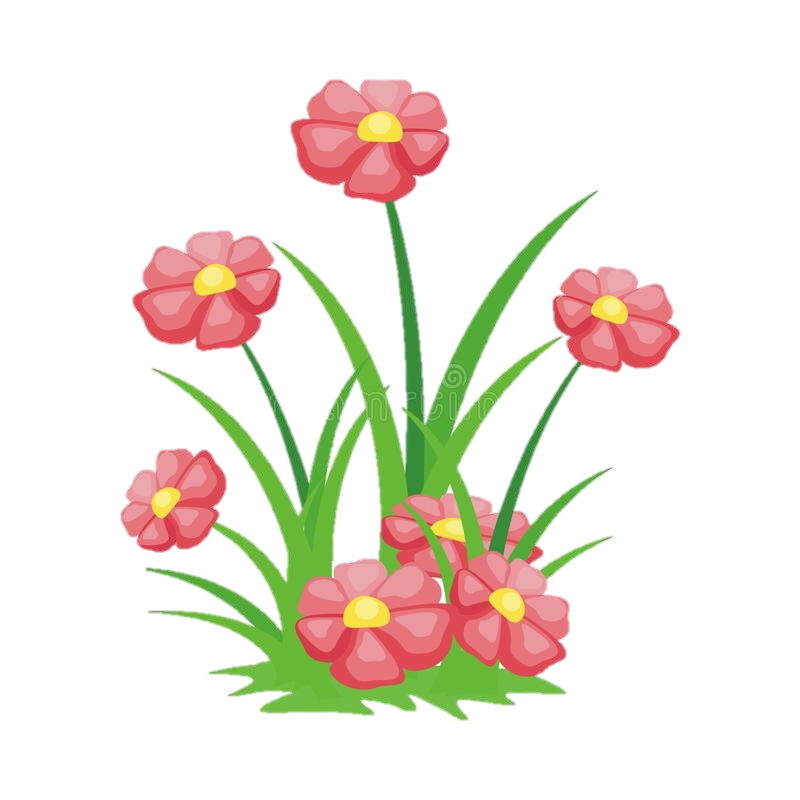 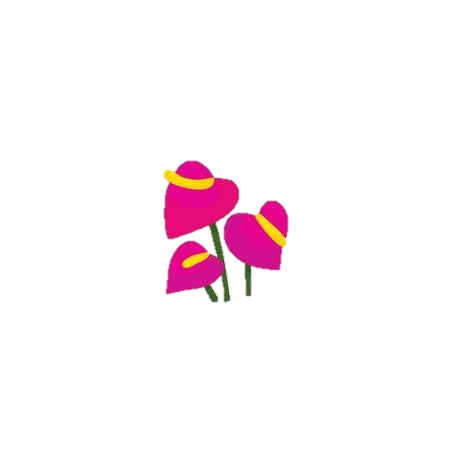 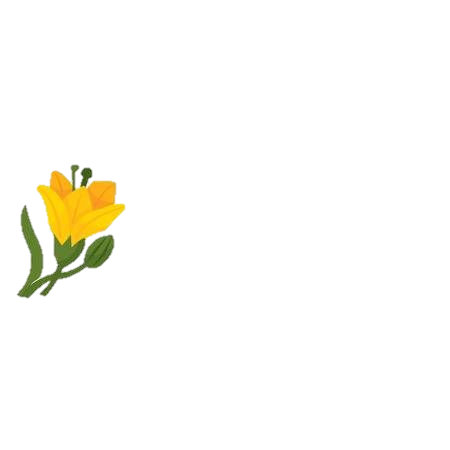 Hẹn gặp lại các bạn ở bài sau nhé